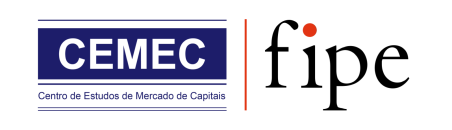 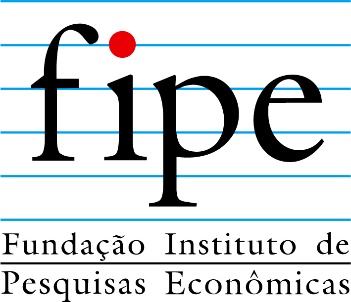 Produto 3.4
FINANCIAMENTO DE TODAS AS EMPRESAS NÃO FINANCEIRAS
Janeiro 2022
Fipe - Fundação Instituto de Pesquisas Econômicas
1
Financiamento de todas as empresas não financeiras
1. Objetivos, dados e metodologia
2. Captação de recursos de capital e divida: visão consolidada 
3. Taxas Anuais de Variação dos saldos  das fontes de recursos  do exigível  financeiro 
4. Custo de capital próprio e de dívida 
5. Evolução do exigível financeiro por estoques das fonte de recursos
6. Recursos do mercado de capitais 
7. Recursos de crédito bancário
Fipe - Fundação Instituto de Pesquisas Econômicas
2
1. Objetivos, dados  e metodologia
a. O objetivo deste produto é  oferecer  um conjunto de análises,  indicadores  e dados  que permitam verificar de que modo o conjunto de todas as empresas  não financeiras brasileiras se financiam. Valor dos recursos líquidos  captados pelas empresas  em cada período: para obter uma estimativa dos recursos líquidos que entram no caixa das empresas ,  utiliza-se  a diferença entre o  saldo final e inicial cada fonte de divida  em  cada período; no caso de recursos captados  no mercado internacional, é calculada  inicialmente a diferença mensal do saldo em moeda estrangeira ,   valor esse  convertido pela taxa cambial  média  do mês.      
b. Fontes de dados: As informações   da composição   do exigível financeiro de todas as empresas não financeiras por fontes de recursos são obtidos a partir da consolidação de dados de fontes primárias (BACEN, ANBIMA, CVM, B3 e Demonstrativos Financeiros de Entidades Financeiras)  com o uso do Modelo de Contas Financeiras do CEMEC Fipe. 
c. Frequência dos relatórios: indicadores mensais
d. Prazo de  divulgação a partir do mês de referência: 90 dias (60 dias para divulgação do dado da fonte primária e 30 dias da elaboração).
Fipe - Fundação Instituto de Pesquisas Econômicas
3
2. Captação de recursos de capital e  dívida: visão   
     consolidada
Fipe - Fundação Instituto de Pesquisas Econômicas
4
Captação Líquida de Recursos pela variação de estoques  - conceito
Para obter uma estimativa dos recursos líquidos que entram no caixa das empresas a cada mês,  utiliza-se  a diferença entre o  saldo final e inicial de cada fonte de dívida de cada mês. Dessa forma, elimina-se o problema dos resgates serem maiores que as emissões e trabalha-se diretamente com as diferenças de estoques de cada fonte.

No caso de recursos captados  no mercado internacional, existe, ainda, o problema da variação cambial. Para mitigar esse efeito é calculada  inicialmente a diferença mensal do saldo em moeda estrangeira (em US$),   valor esse  convertido pela taxa cambial  média  do mês. Caso o período desejado seja anual, soma-se as doze parcelas mensais para se obter uma boa estimativa dos recursos internacionais que tenham entrado no caixa da empresa.
Fipe - Fundação Instituto de Pesquisas Econômicas
5
Os recursos do BNDES continuam negativos nos 12 meses findos em novembro/2021.
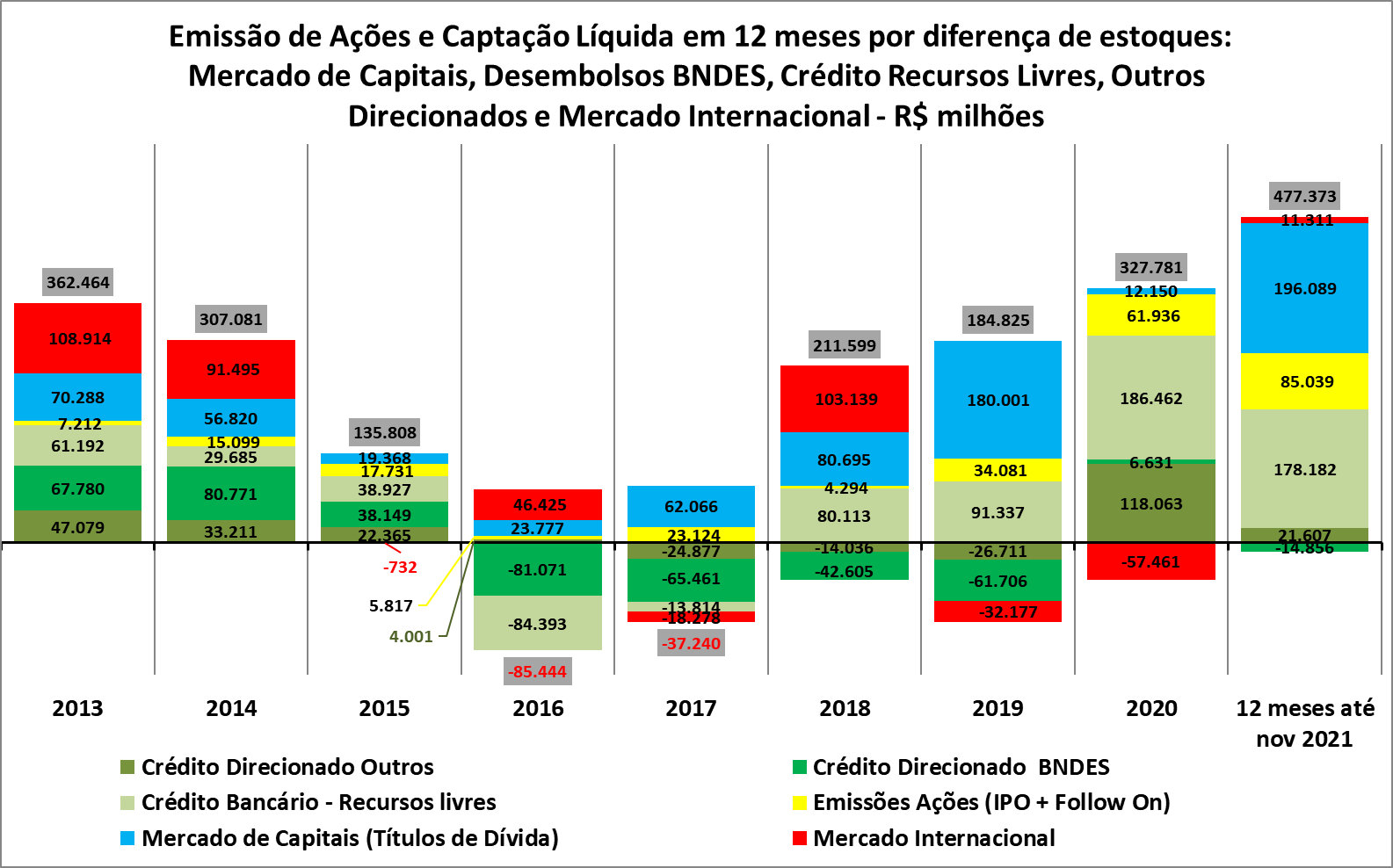 Fonte: Contas Financeiras CEMEC (BACEN, ANBIMA, CVM, B3 e Demonstrativos Financeiros de Entidades Não Financeiras)
6
Fipe - Fundação Instituto de Pesquisas Econômicas
Os recursos captados nos 12 meses findos em novembro/2021 atingem o maior valor desde 2014.
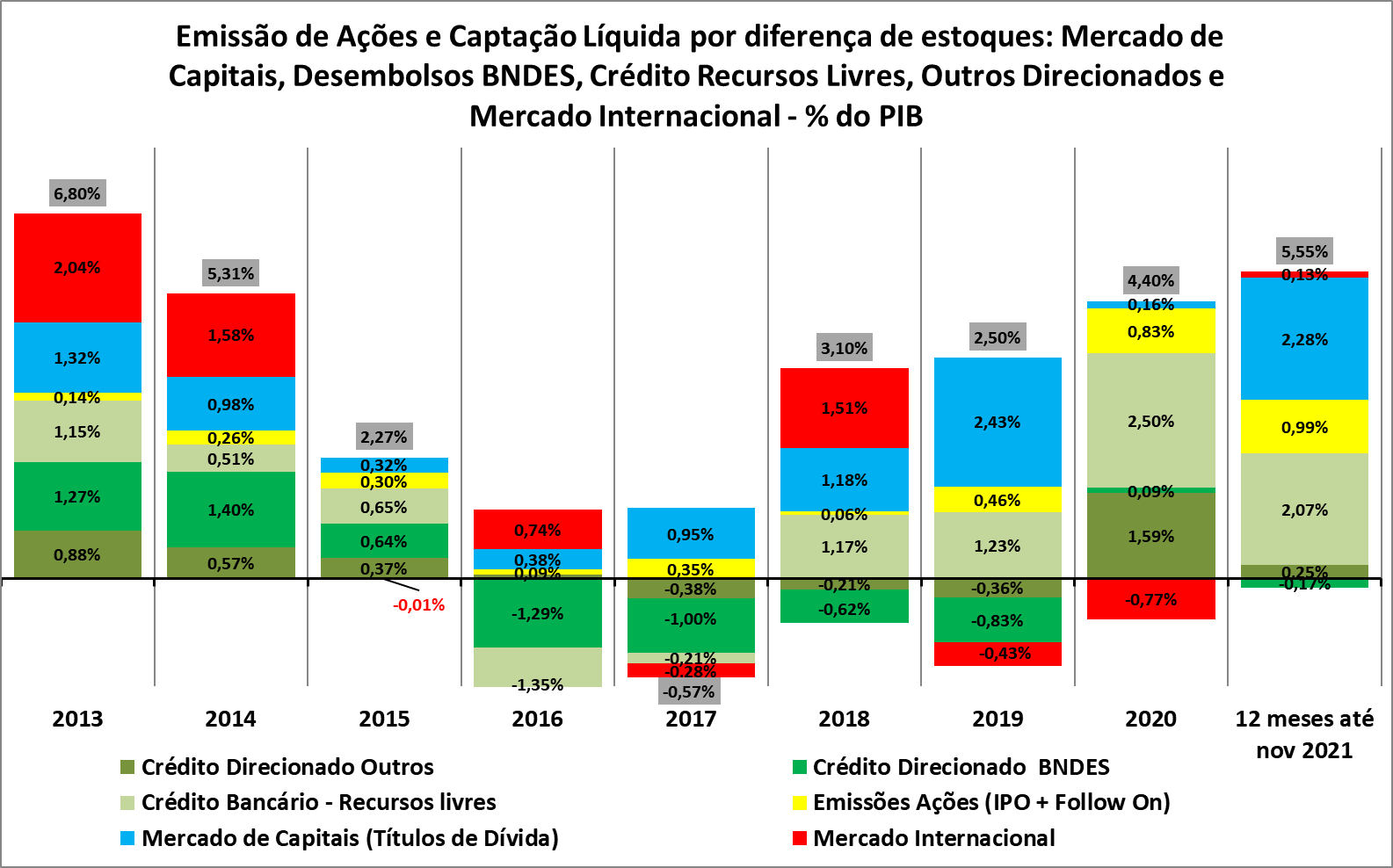 Fonte: Contas Financeiras CEMEC (BACEN, ANBIMA, CVM, B3 e Demonstrativos Financeiros de Entidades Não Financeiras)
7
Fipe - Fundação Instituto de Pesquisas Econômicas
Recursos externos têm captação positiva em novembro/2021 e BNDES captação negativa.
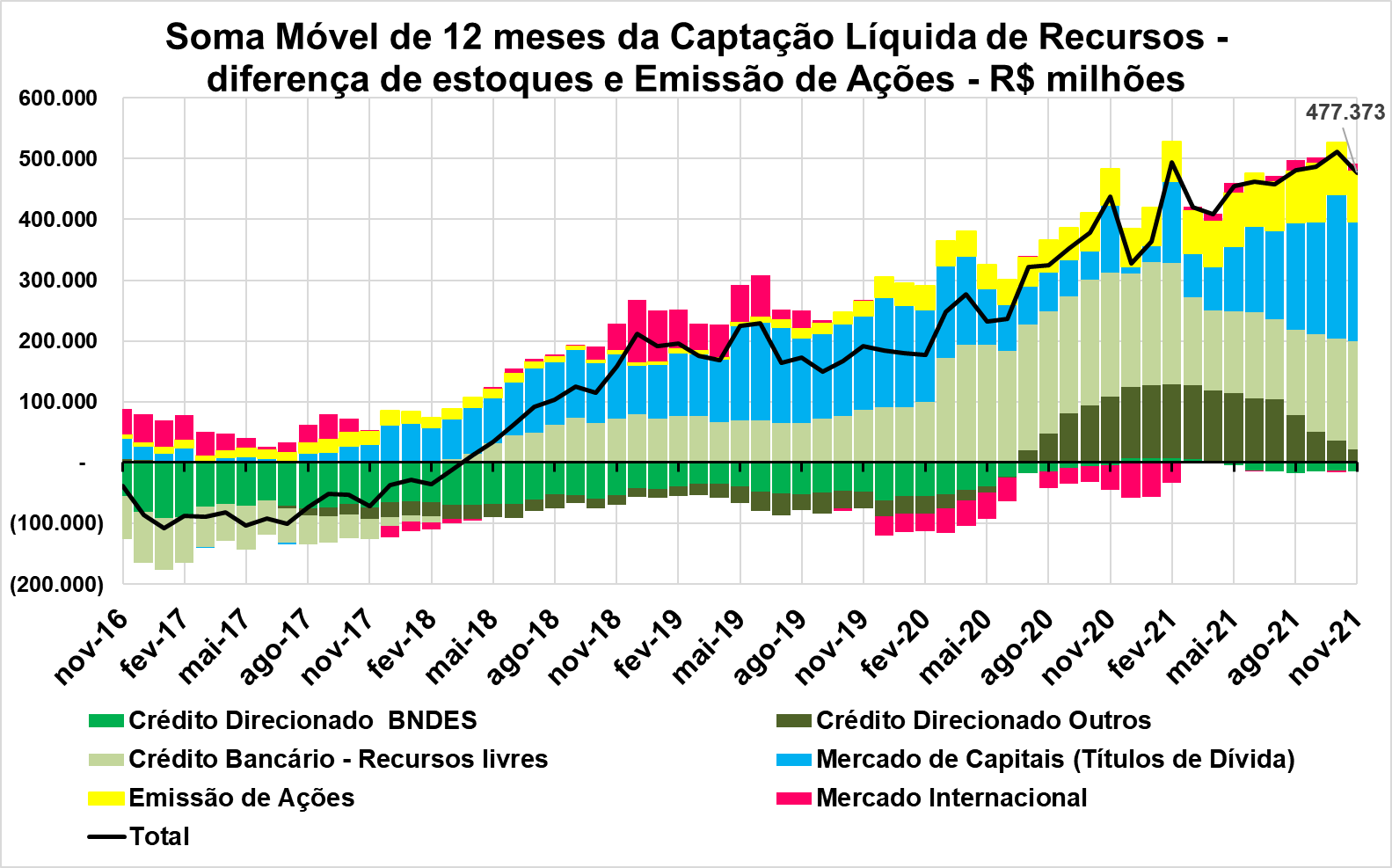 Fonte: Contas Financeiras CEMEC (BACEN, ANBIMA, CVM, B3 e Demonstrativos Financeiros de Entidades Não Financeiras)
8
Fipe - Fundação Instituto de Pesquisas Econômicas
Em 12 meses findos em novembro de 2021, mercado de capitais sobe e captação bancária cai.
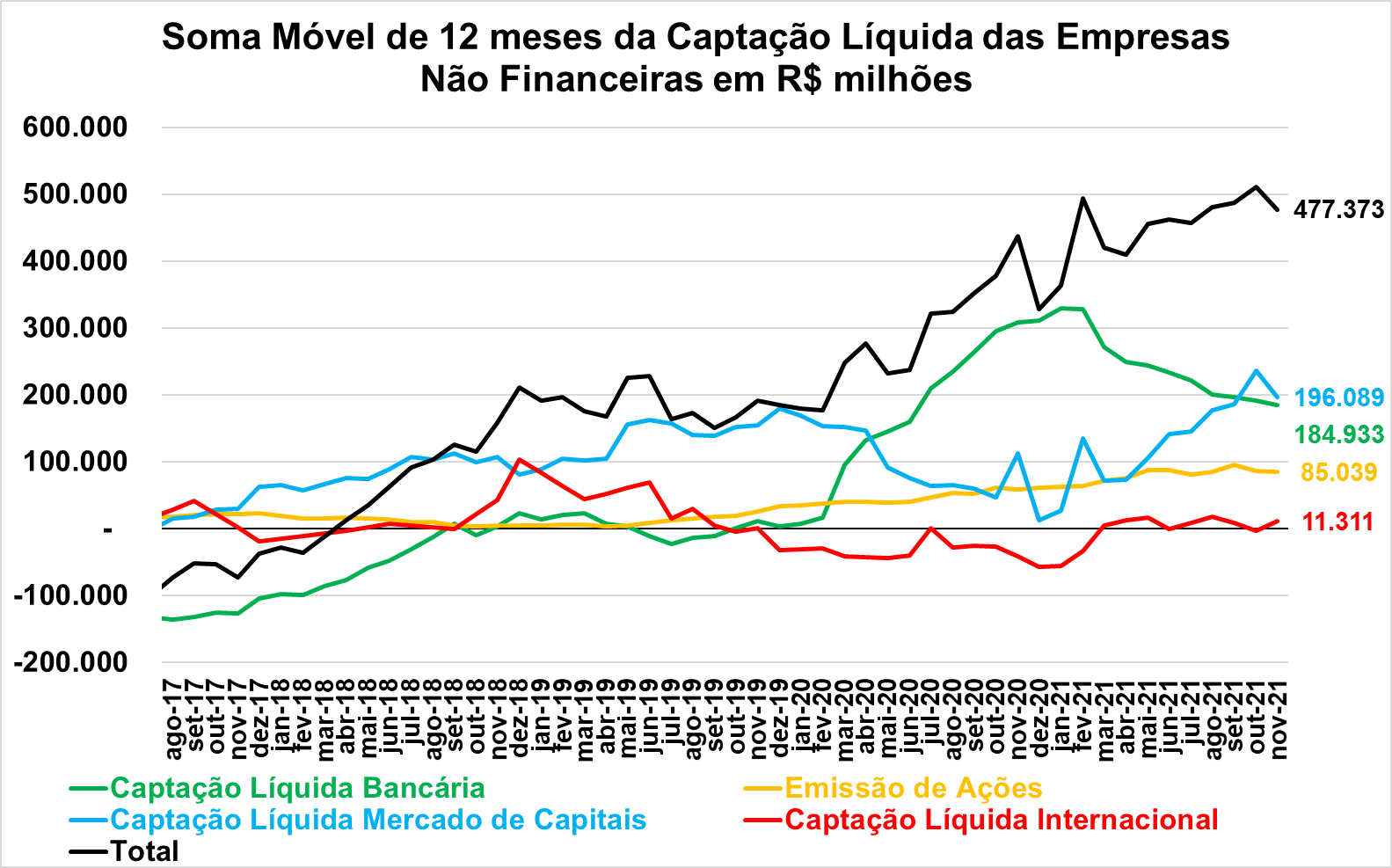 Fonte: Contas Financeiras CEMEC (BACEN, ANBIMA, CVM, B3 e Demonstrativos Financeiros de Entidades Não Financeiras)
9
Fipe - Fundação Instituto de Pesquisas Econômicas
Captação bancária cai desde março 2021
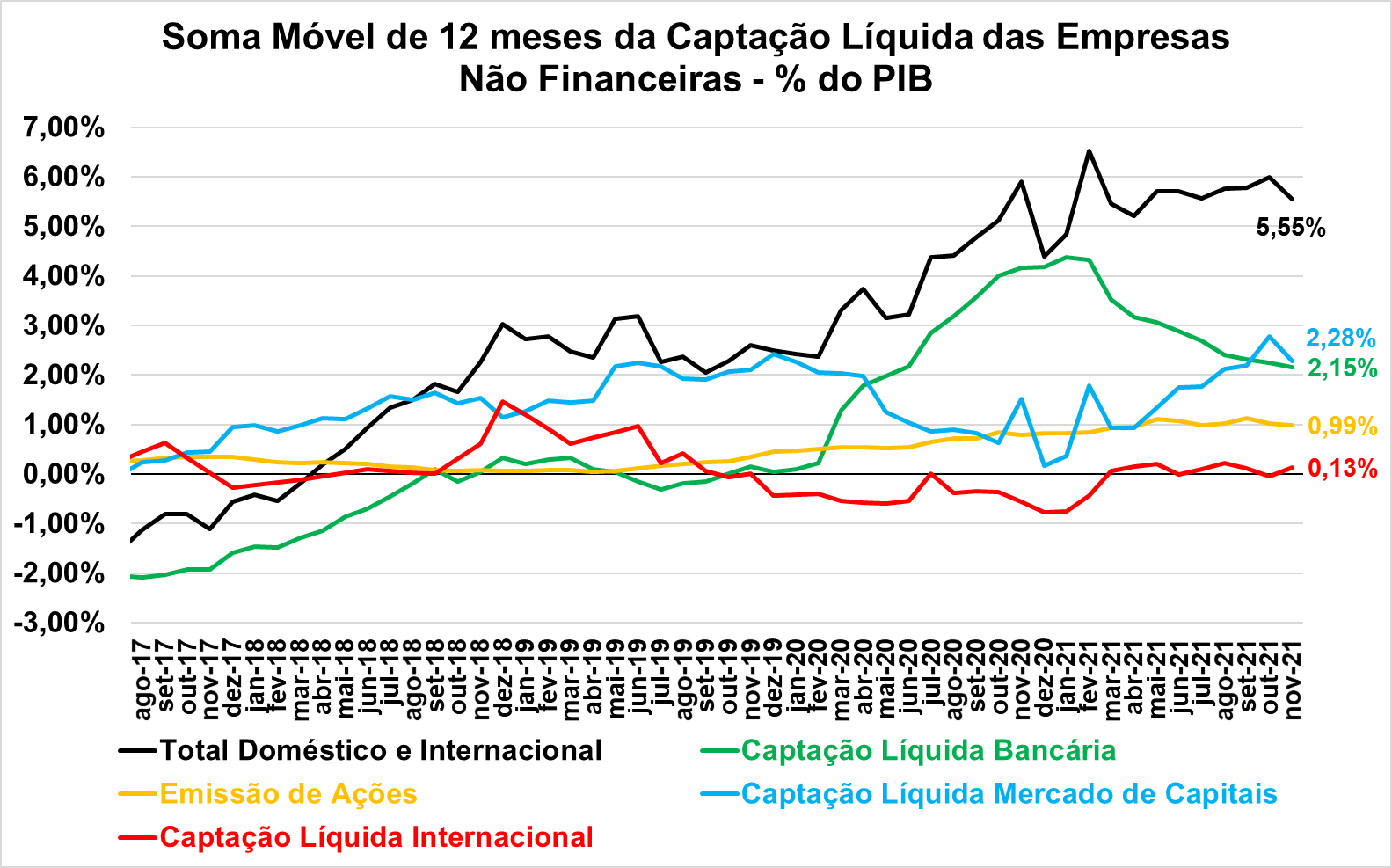 Fonte: Contas Financeiras CEMEC (BACEN, ANBIMA, CVM, B3 e Demonstrativos Financeiros de Entidades Não Financeiras)
10
Fipe - Fundação Instituto de Pesquisas Econômicas
No curto prazo, últimos 3 meses terminados em novembro/2021, a captação líquida internacional é negativa.
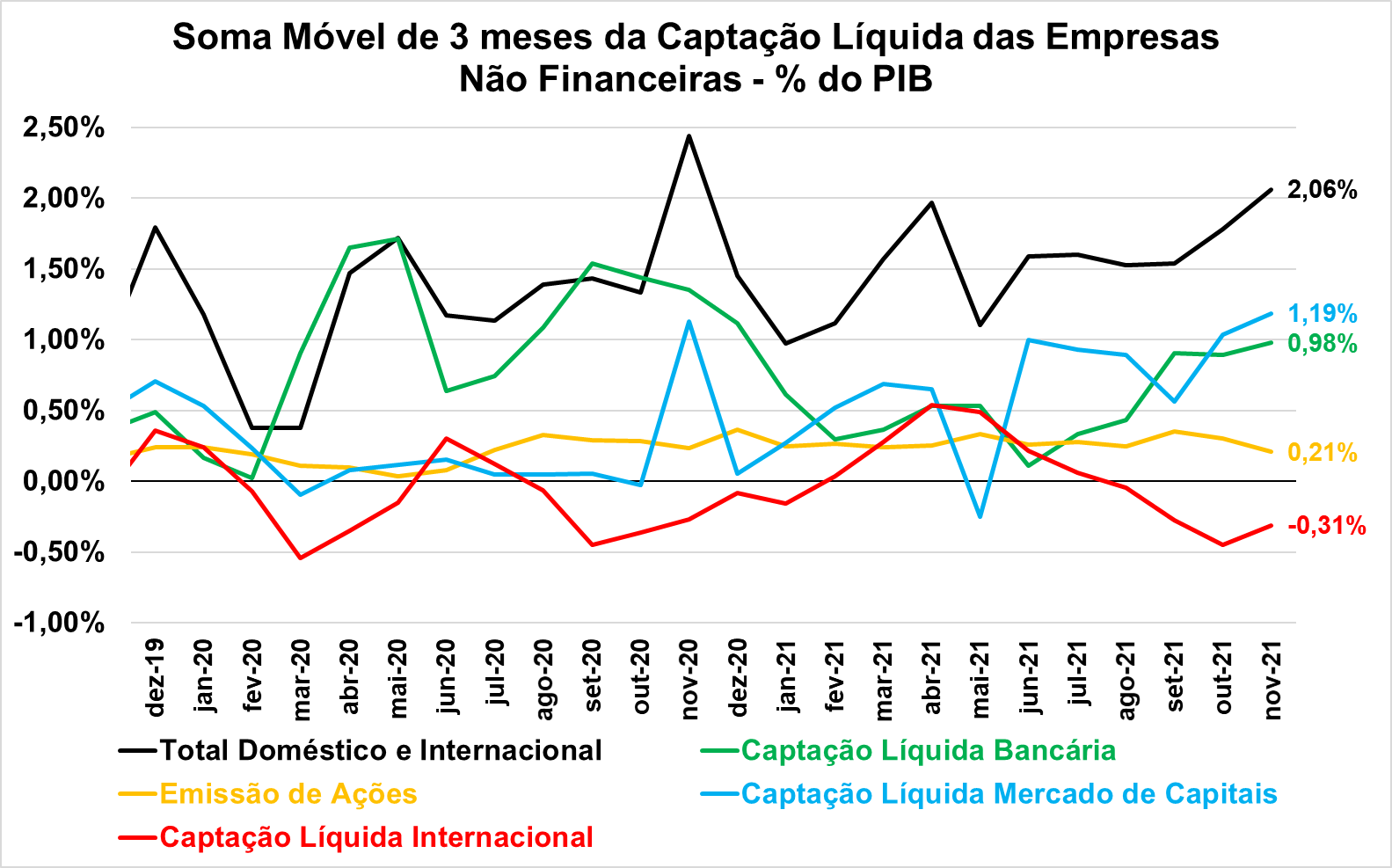 Fonte: Contas Financeiras CEMEC (BACEN, ANBIMA, CVM, B3 e Demonstrativos Financeiros de Entidades Não Financeiras)
Fipe - Fundação Instituto de Pesquisas Econômicas
11
3. Taxas Anuais de Variação dos saldos  das fontes de recursos  do exigível  financeiro
Fipe - Fundação Instituto de Pesquisas Econômicas
12
Em novembro/2021 a taxa de variação anual da captação externa em dólar é positiva.
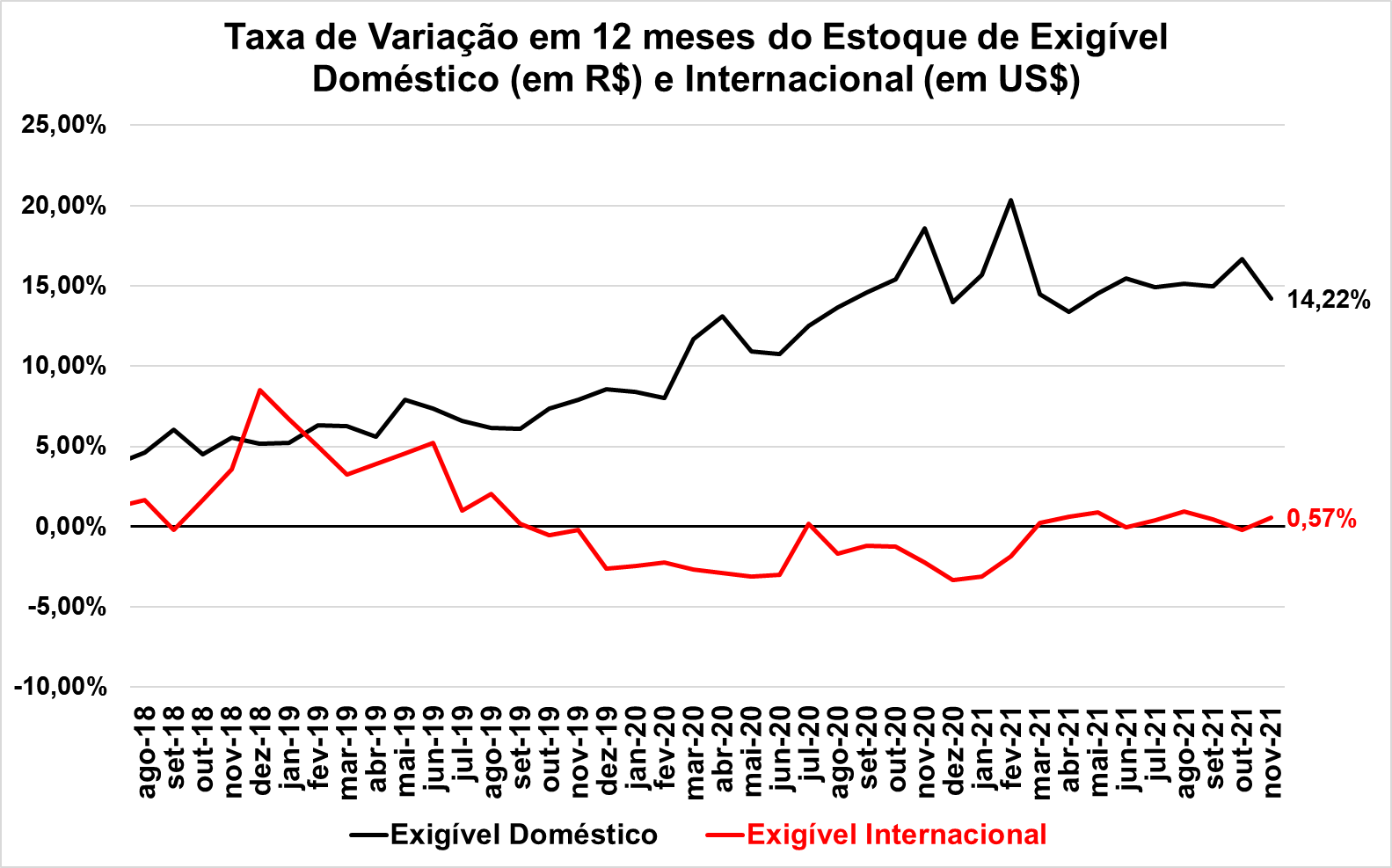 Fonte: Contas Financeiras CEMEC (BACEN, ANBIMA, CVM, B3 e Demonstrativos Financeiros de Entidades Não Financeiras)
13
Fipe - Fundação Instituto de Pesquisas Econômicas
Em novembro de 2021  a variação positiva do saldo de dívida em moeda estrangeira  resulta da dívida externa.
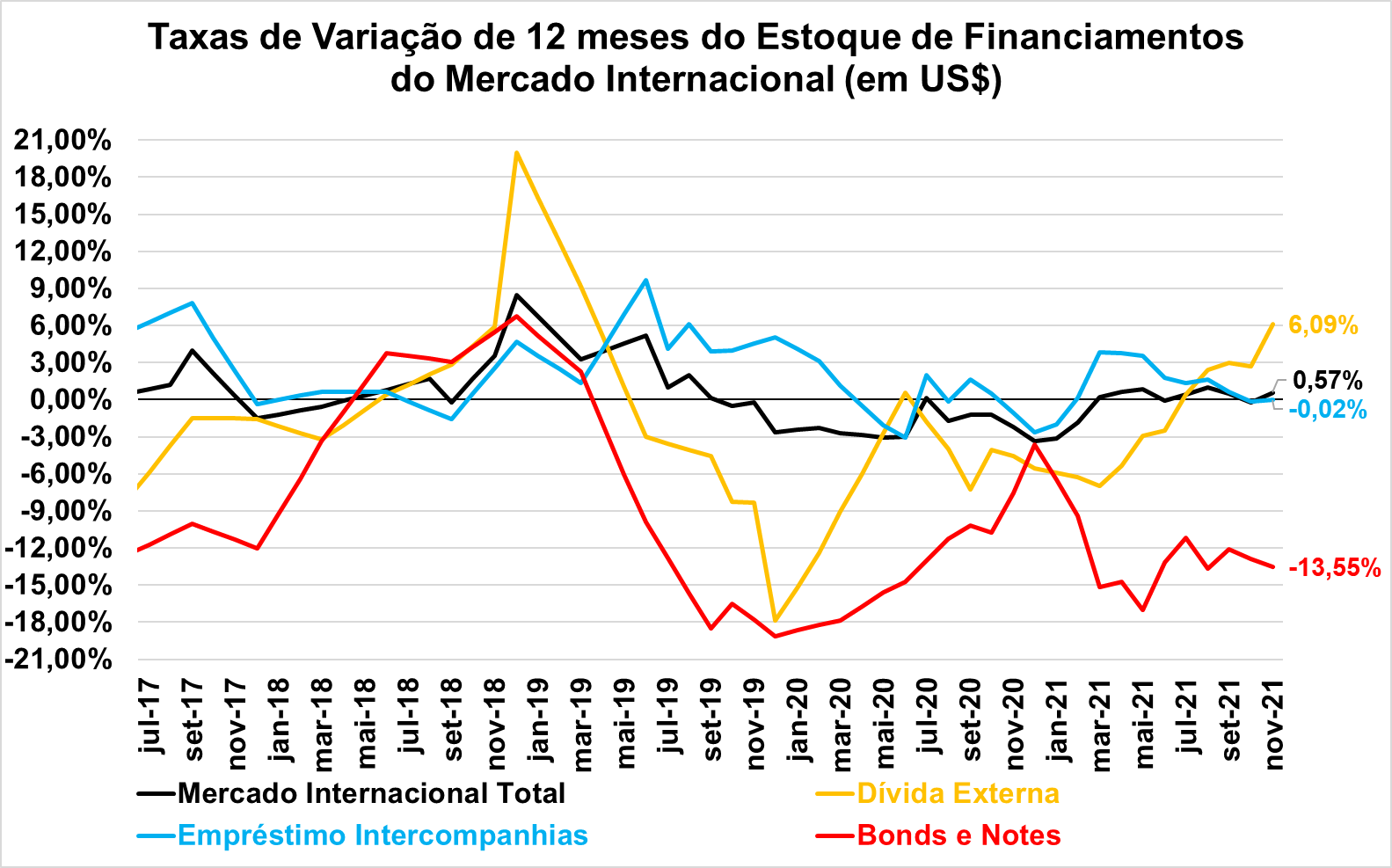 Fonte: Contas Financeiras CEMEC (BACEN, ANBIMA, CVM, B3 e Demonstrativos Financeiros de Entidades Não Financeiras)
Fipe - Fundação Instituto de Pesquisas Econômicas
14
No mercado doméstico, mercado de capitais lidera as taxas anuais de variação.
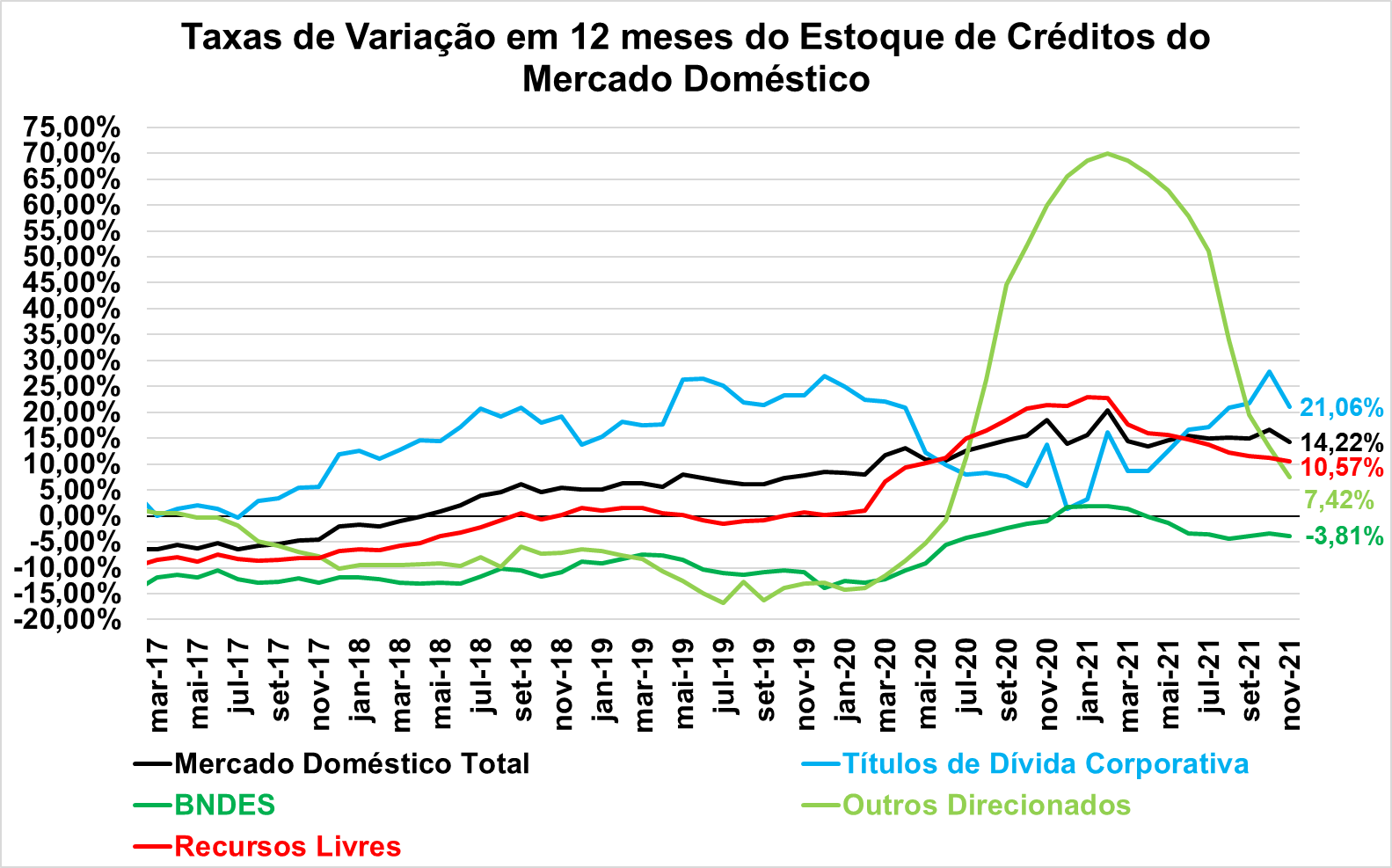 Fonte: Contas Financeiras CEMEC (BACEN, ANBIMA, CVM, B3 e Demonstrativos Financeiros de Entidades Não Financeiras)
Fipe - Fundação Instituto de Pesquisas Econômicas
15
A partir de 06/2020 o crédito para as PME (ROL<R$300MM) apresentou forte alta ; as grandes empresas  (ROL>300MM) tiveram forte concessão de crédito desde 01/2020 e acumulam estoque maior que as PME.
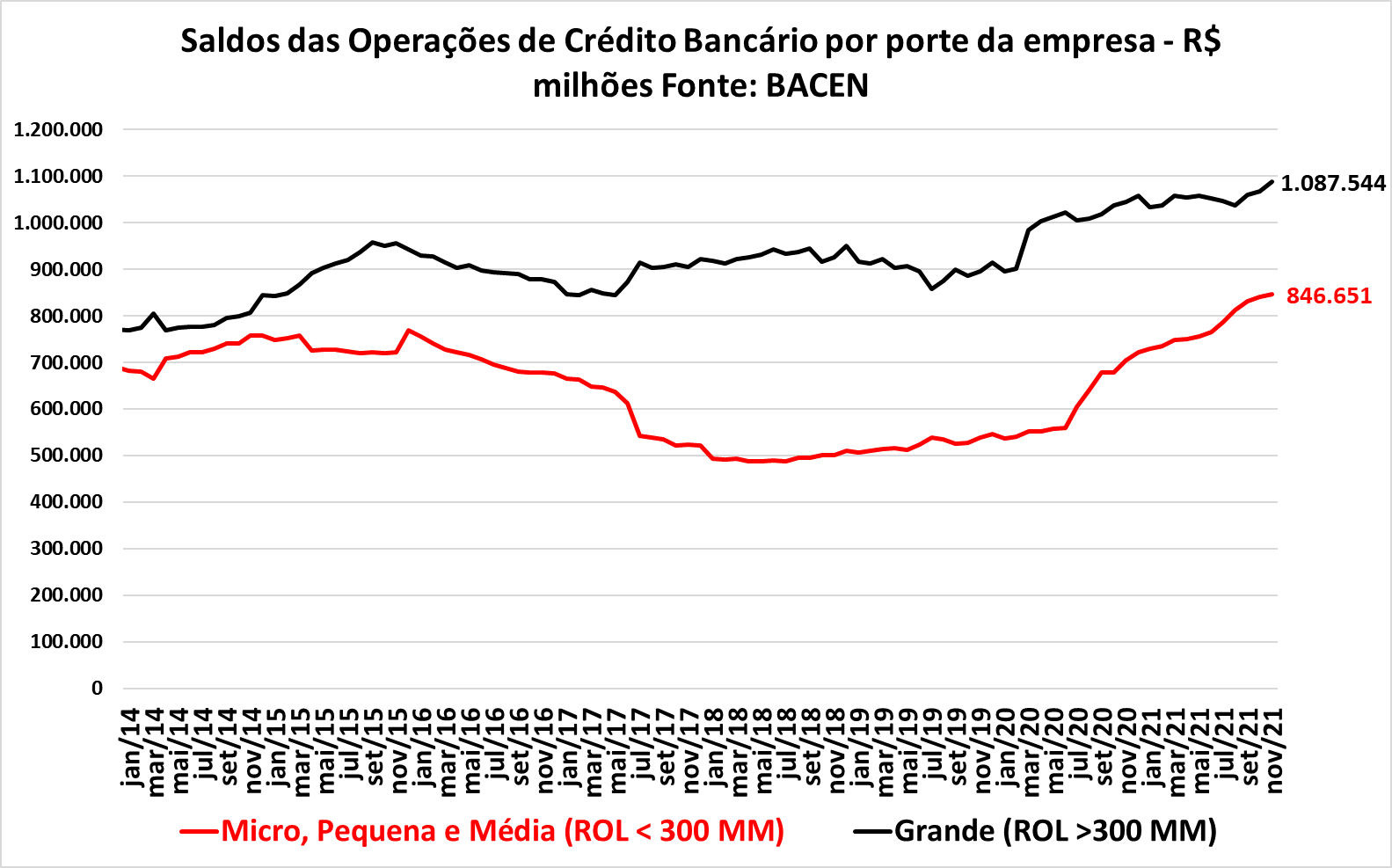 Fonte: Bacen
Fipe - Fundação Instituto de Pesquisas Econômicas
16
As grandes empresas estão com operações bancárias de crédito em alta (+4,1% em nov/2021) e as pequenas e médias crescem mais em relação a uma base menor (+20,2% em nov/2021). O crédito devido a pandemia foi alocado em maior proporção para as grandes empresas, mas a partir de junho de 2020 vê-se grande aumento no pequeno porte.
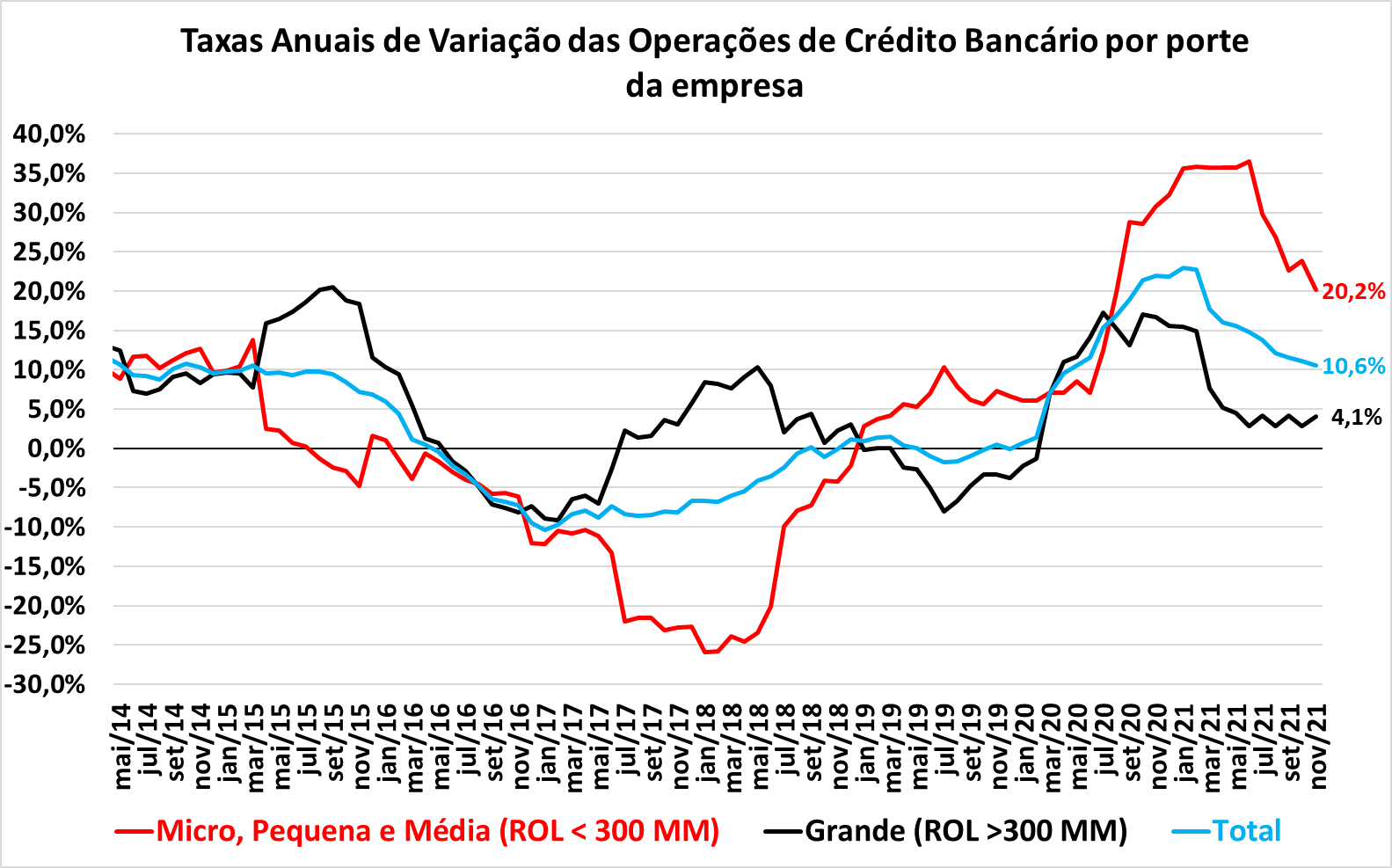 Fonte: Bacen
Fipe - Fundação Instituto de Pesquisas Econômicas
17
Em novembro de 2021, as pequenas e médias empresas tem captação líquida superior ao valor das grandes empresas.
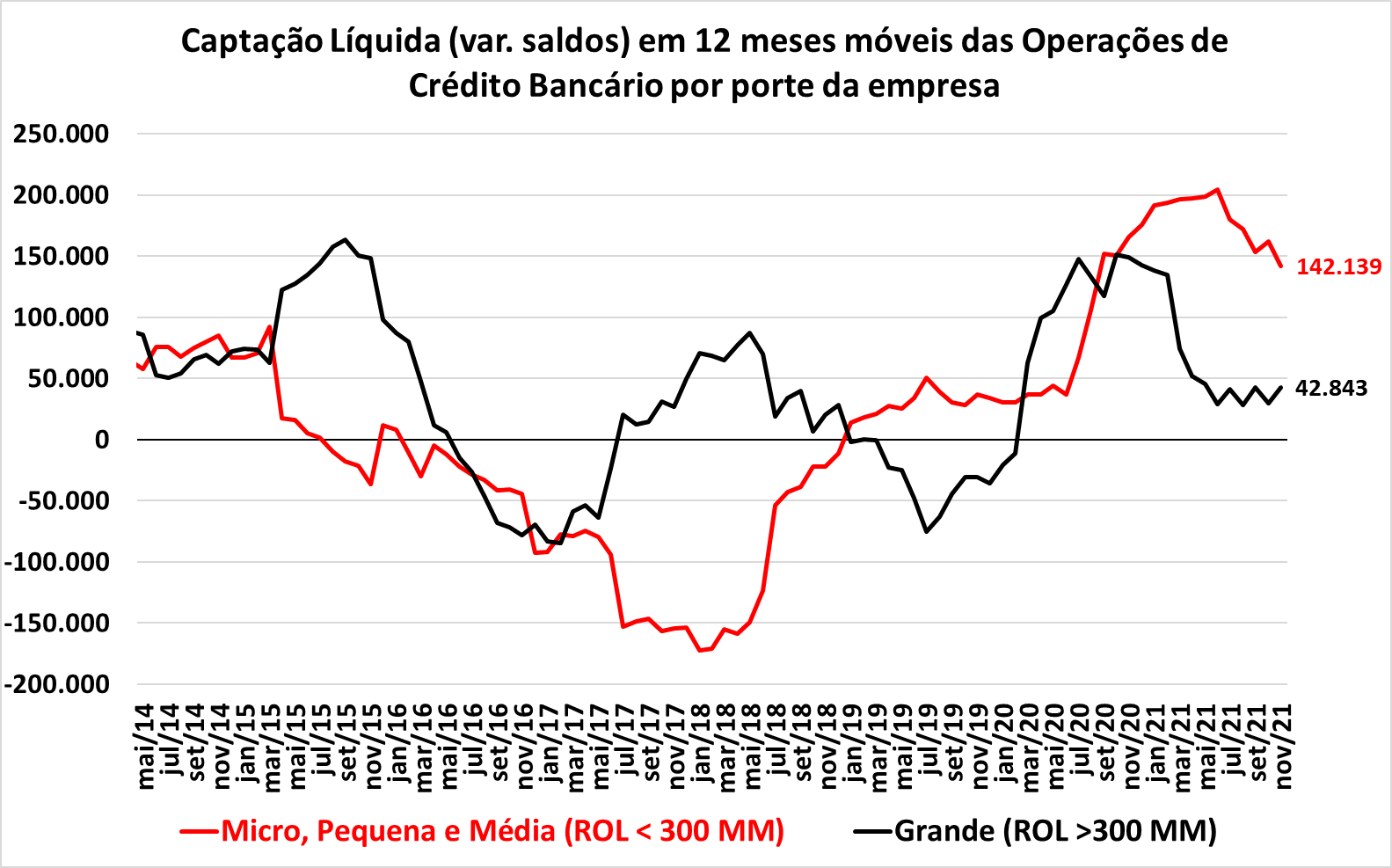 Fonte: Bacen
Fipe - Fundação Instituto de Pesquisas Econômicas
18
4. Custo de capital próprio e de dívida
Fipe - Fundação Instituto de Pesquisas Econômicas
19
O Custo de capital  próprio tem pequena alta em setembro de 2021
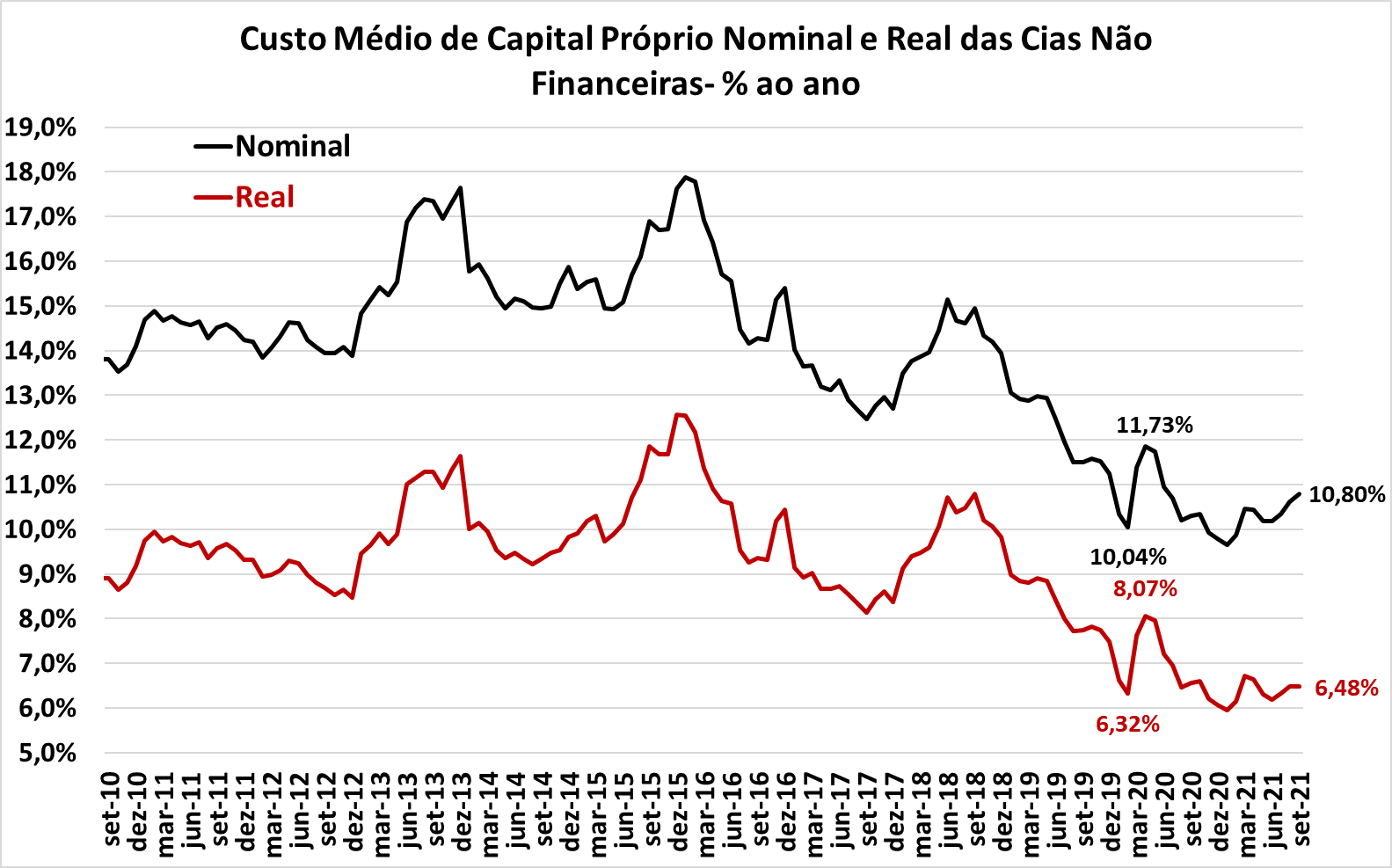 Fonte: CEMEC Fipe (BACEN, ANBIMA, CVM, B3, Federal Reserve, Damodaran e Demonstrativos Financeiros de Entidades Não Financeiras)
Fipe - Fundação Instituto de Pesquisas Econômicas
20
Aumento da taxa de  juros SELIC faz subir juros de todos instrumentos.
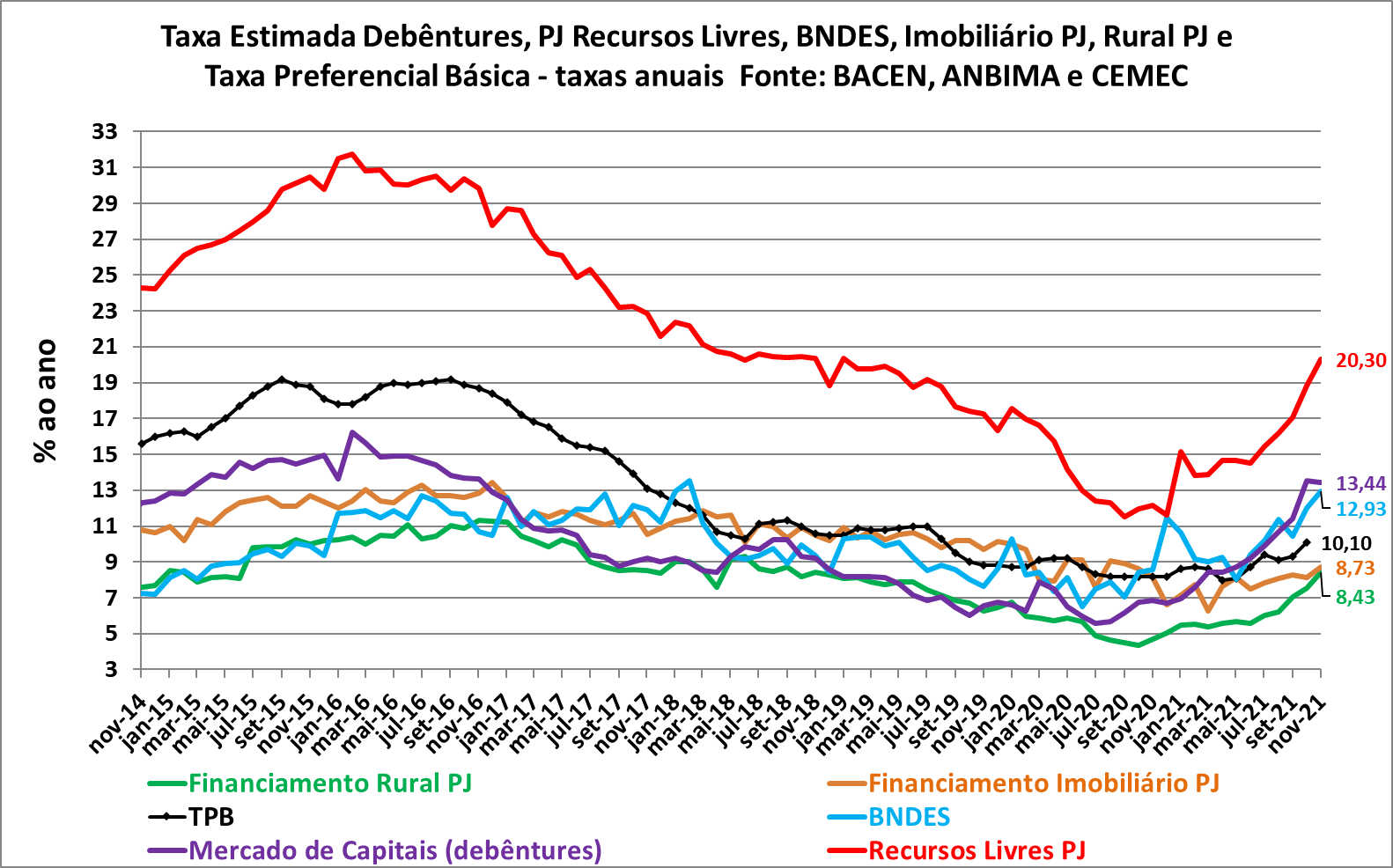 Fonte: BACEN, CEMEC, ANBIMA – Elaboração CEMEC
Fipe - Fundação Instituto de Pesquisas Econômicas
21
Empresas abertas tem mais acesso  as fontes de recursos mais baratas e  custos de financiamento menores que as fechadas
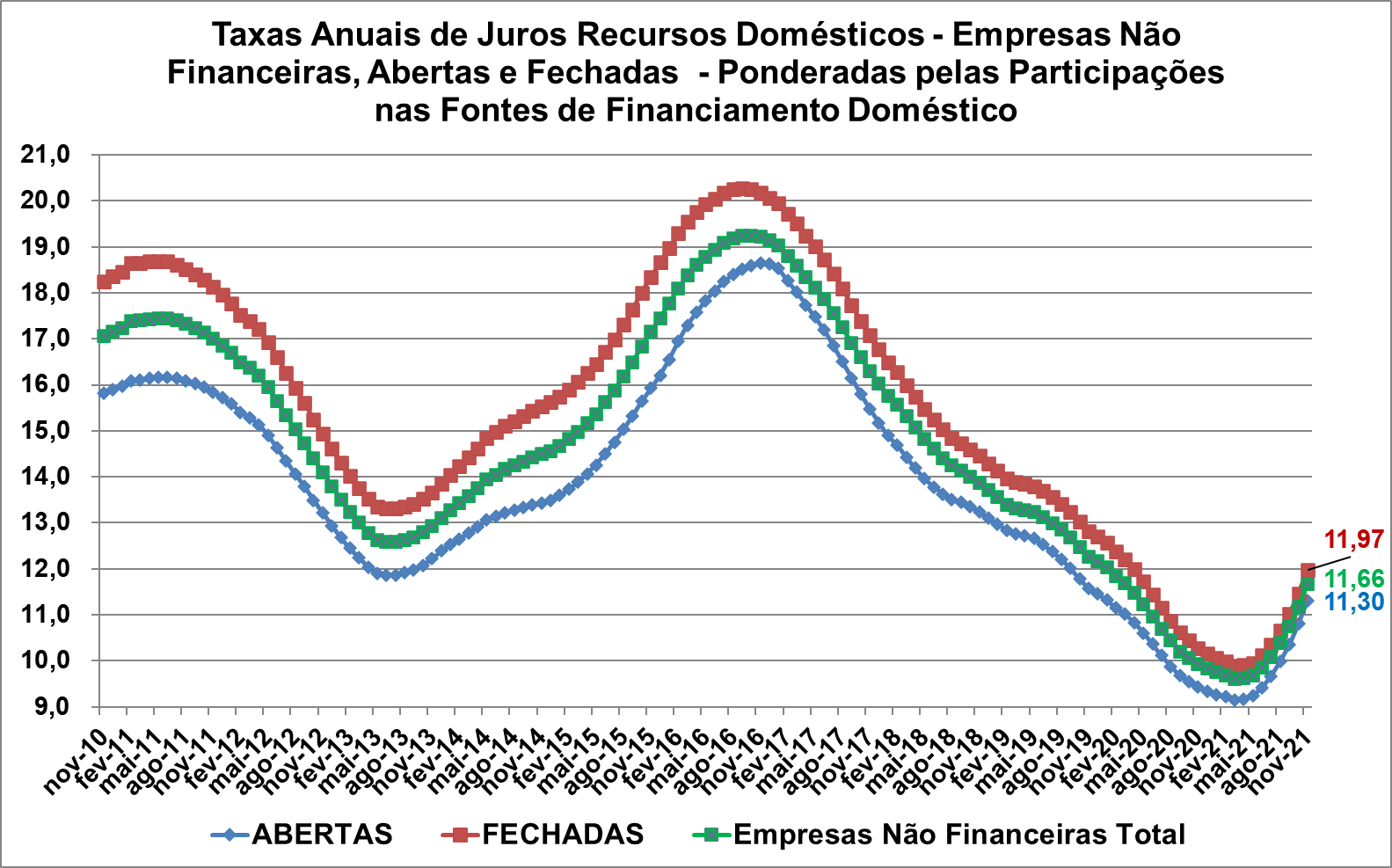 Fonte: Contas Financeiras CEMEC (BACEN, ANBIMA, CVM, B3 e Demonstrativos Financeiros de Entidades Não Financeiras)
Fipe - Fundação Instituto de Pesquisas Econômicas
22
5. Evolução do exigível financeiro por estoques das fonte de recursos (*)
(*) Estimativas do Modelo de Contas  Financeiras do CEMEC Fipe
Fipe - Fundação Instituto de Pesquisas Econômicas
23
Mercado doméstico ainda avança em 2021
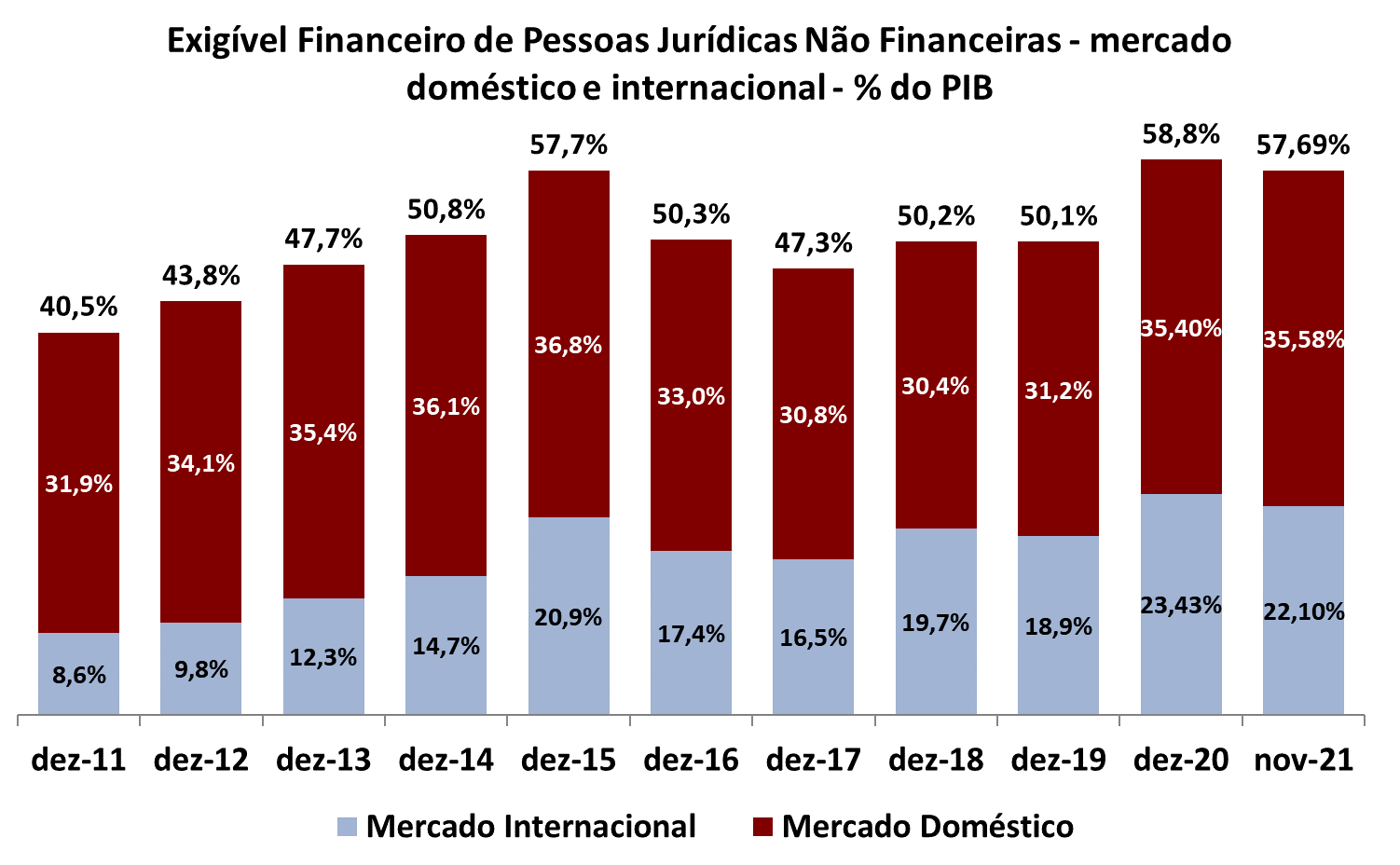 Fonte: Contas Financeiras CEMEC (BACEN, ANBIMA, CVM, B3 e Demonstrativos Financeiros de Entidades Não Financeiras)
Fipe - Fundação Instituto de Pesquisas Econômicas
24
Participação de dívida em moeda estrangeira ou indexada a câmbio  é de 41,2 % da dívida  total das empresas não financeiras em novembro de 2021.
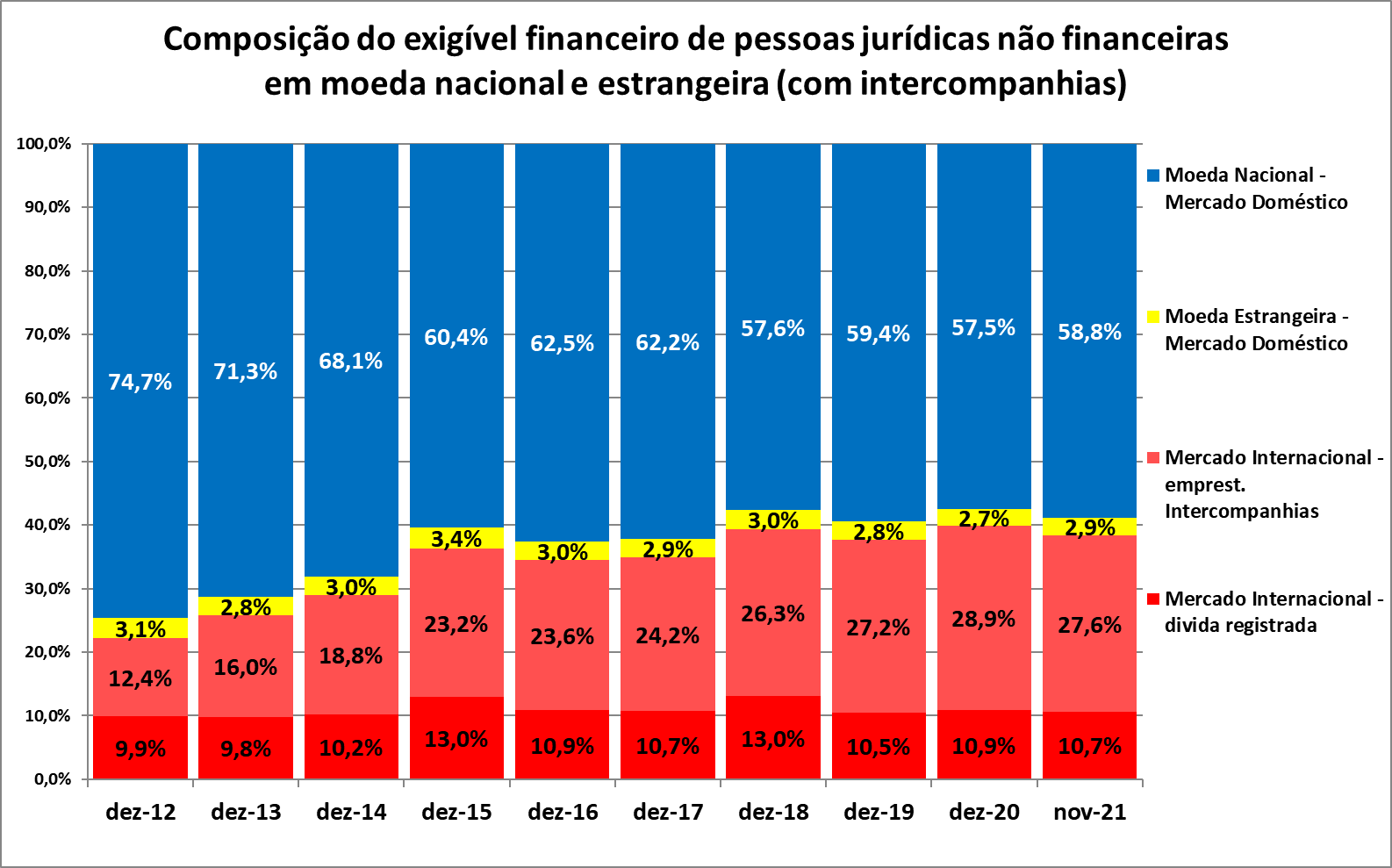 Fonte: Contas Financeiras CEMEC (BACEN, ANBIMA, CVM, B3 e Demonstrativos Financeiros de Entidades Não Financeiras)
Fipe - Fundação Instituto de Pesquisas Econômicas
25
Saldo de crédito de recursos do BNDES (verde médio) em relação ao PIB é o menor desde 2011, enquanto o saldo de dívida corporativa é o maior da série. Mercado internacional está inflado devido ao câmbio.
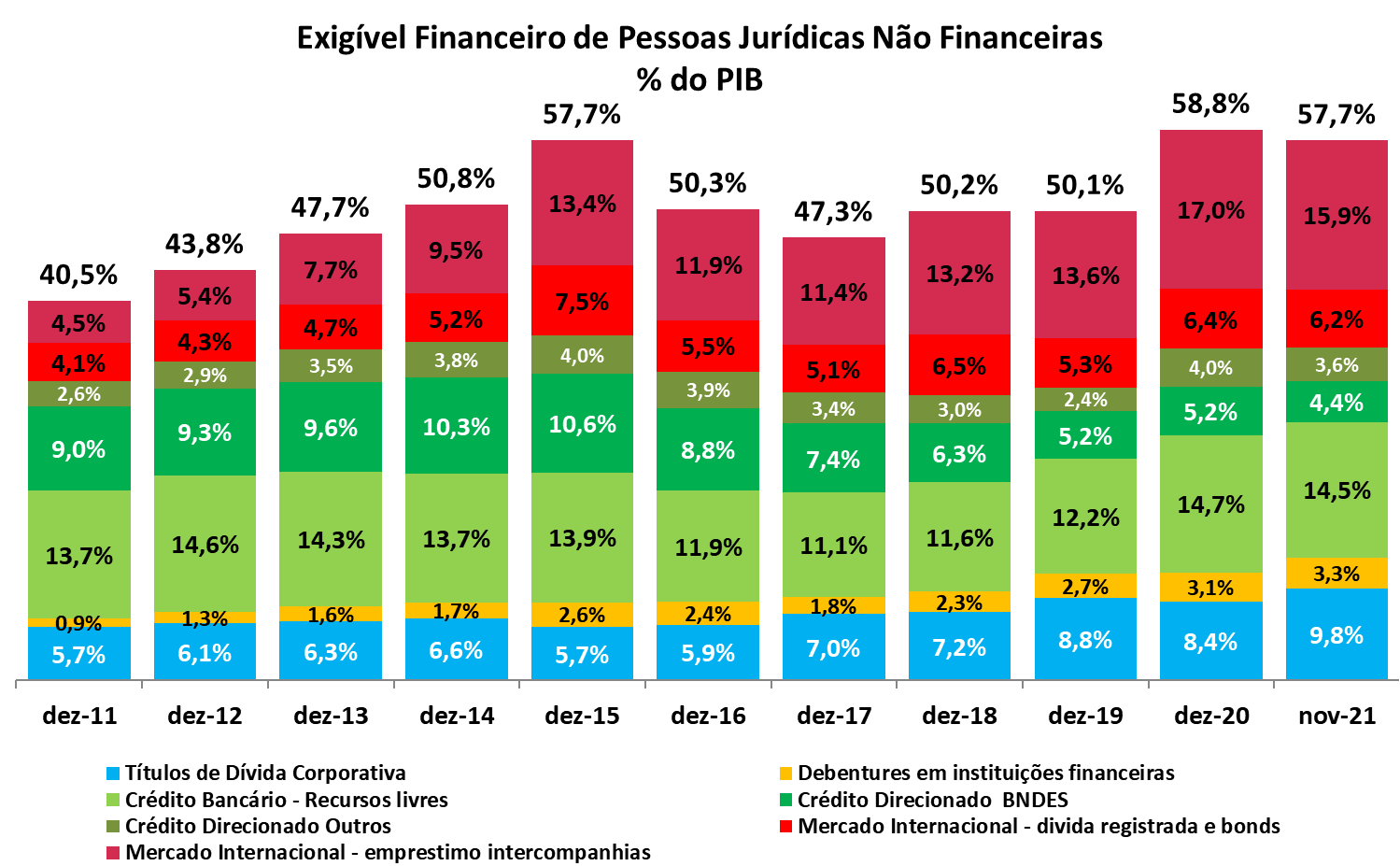 Fonte: Contas Financeiras CEMEC (BACEN, ANBIMA, CVM, B3 e Demonstrativos Financeiros de Entidades Não Financeiras)
Fipe - Fundação Instituto de Pesquisas Econômicas
26
Mudança de composição da dívida das empresas reflete aumento do saldo externo e queda da participação do crédito direcionado BNDES.
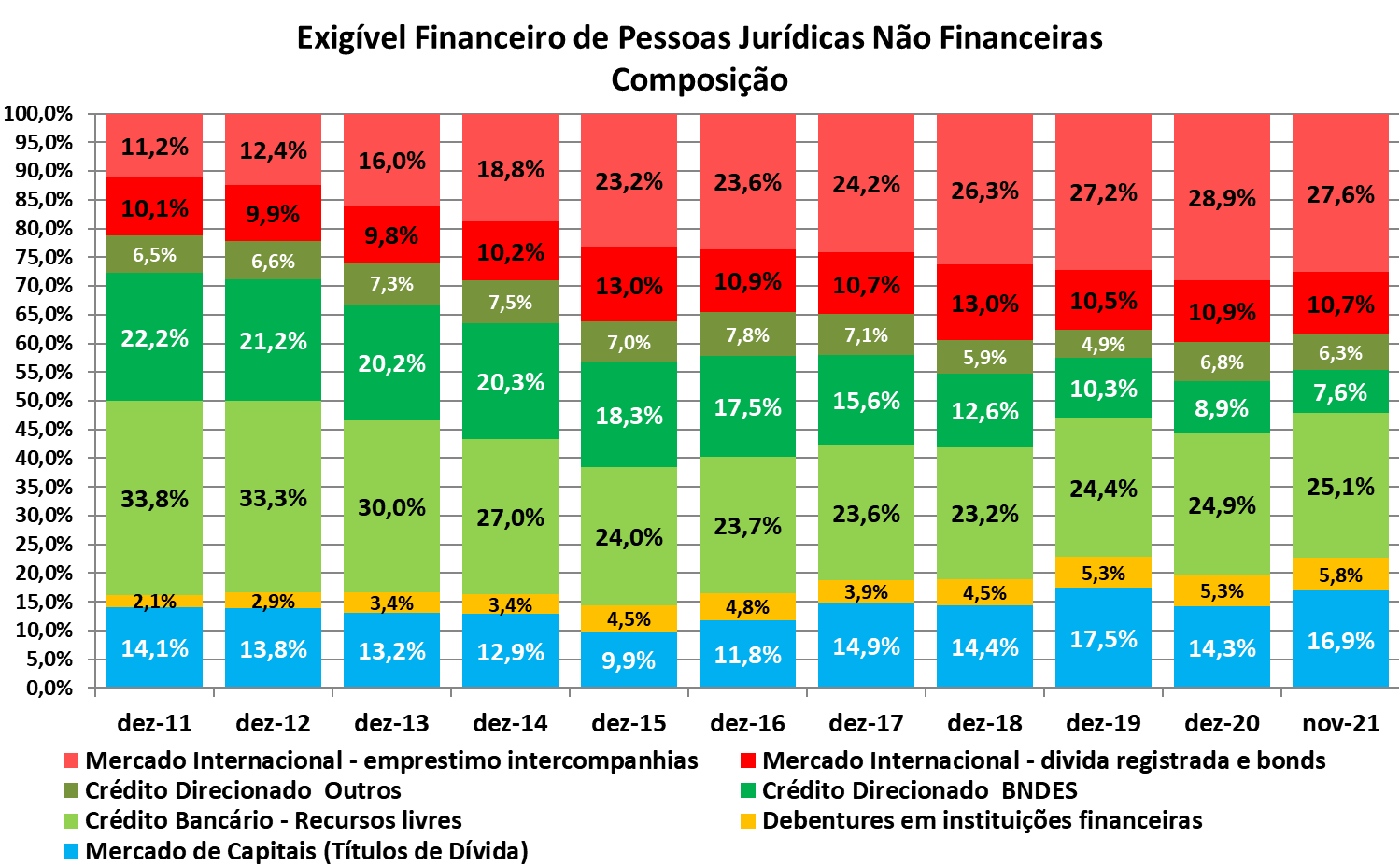 Fonte: Contas Financeiras CEMEC (BACEN, ANBIMA, CVM, B3 e Demonstrativos Financeiros de Entidades Não Financeiras)
Fipe - Fundação Instituto de Pesquisas Econômicas
27
O aumento de participação do saldo de recursos captados no mercado internacional a partir de junho de 2018 reflete basicamente o impacto do aumento da taxa de câmbio utilizada para a conversão da dívida em moeda estrangeira.
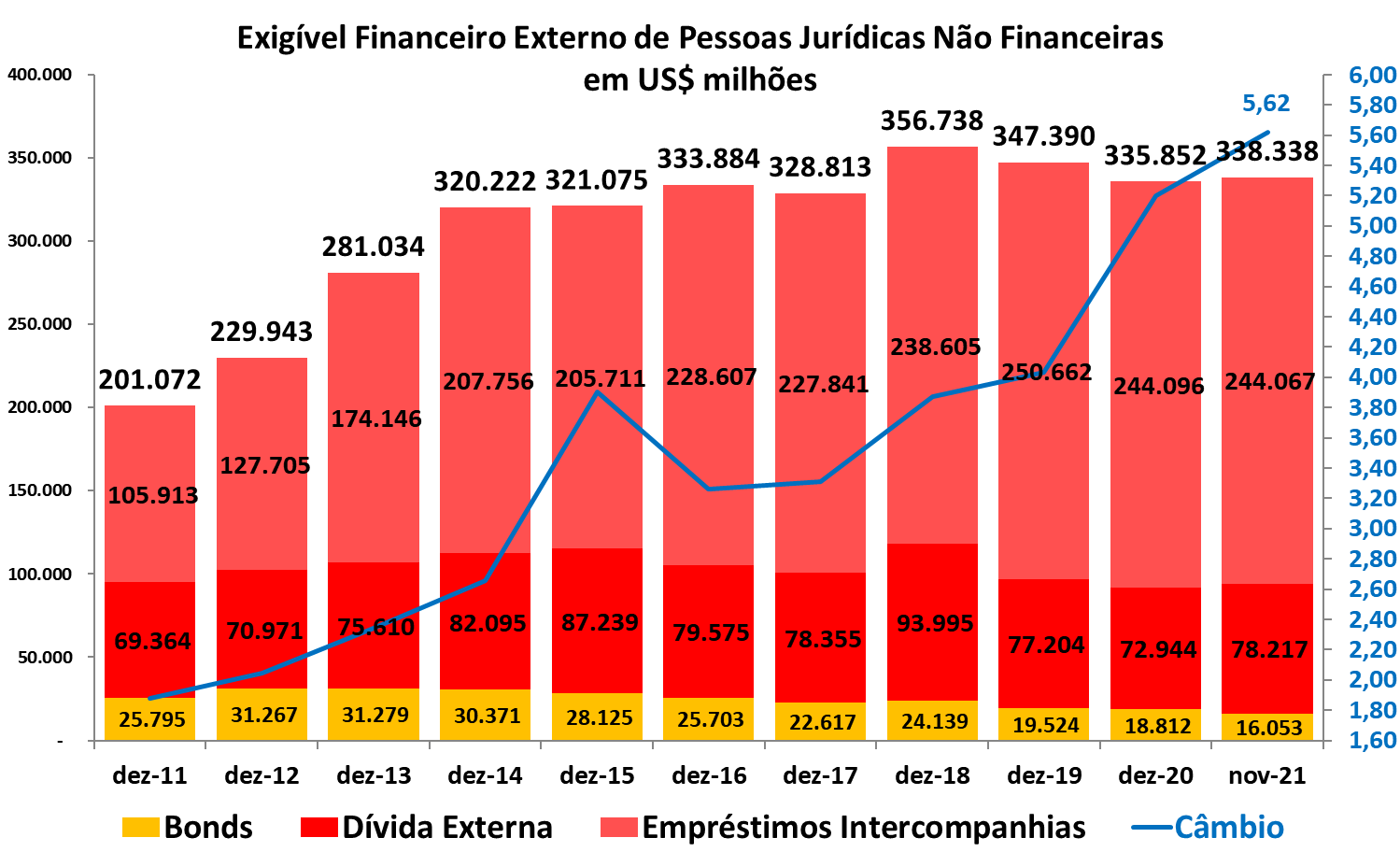 Fonte: Contas Financeiras CEMEC (BACEN, ANBIMA, CVM, B3 e Demonstrativos Financeiros de Entidades Não Financeiras)
Fipe - Fundação Instituto de Pesquisas Econômicas
28
Sem empréstimos  intercompanhias o saldo de novembro/2021 é superior a dez/2016 e equivalente a dez/2020.
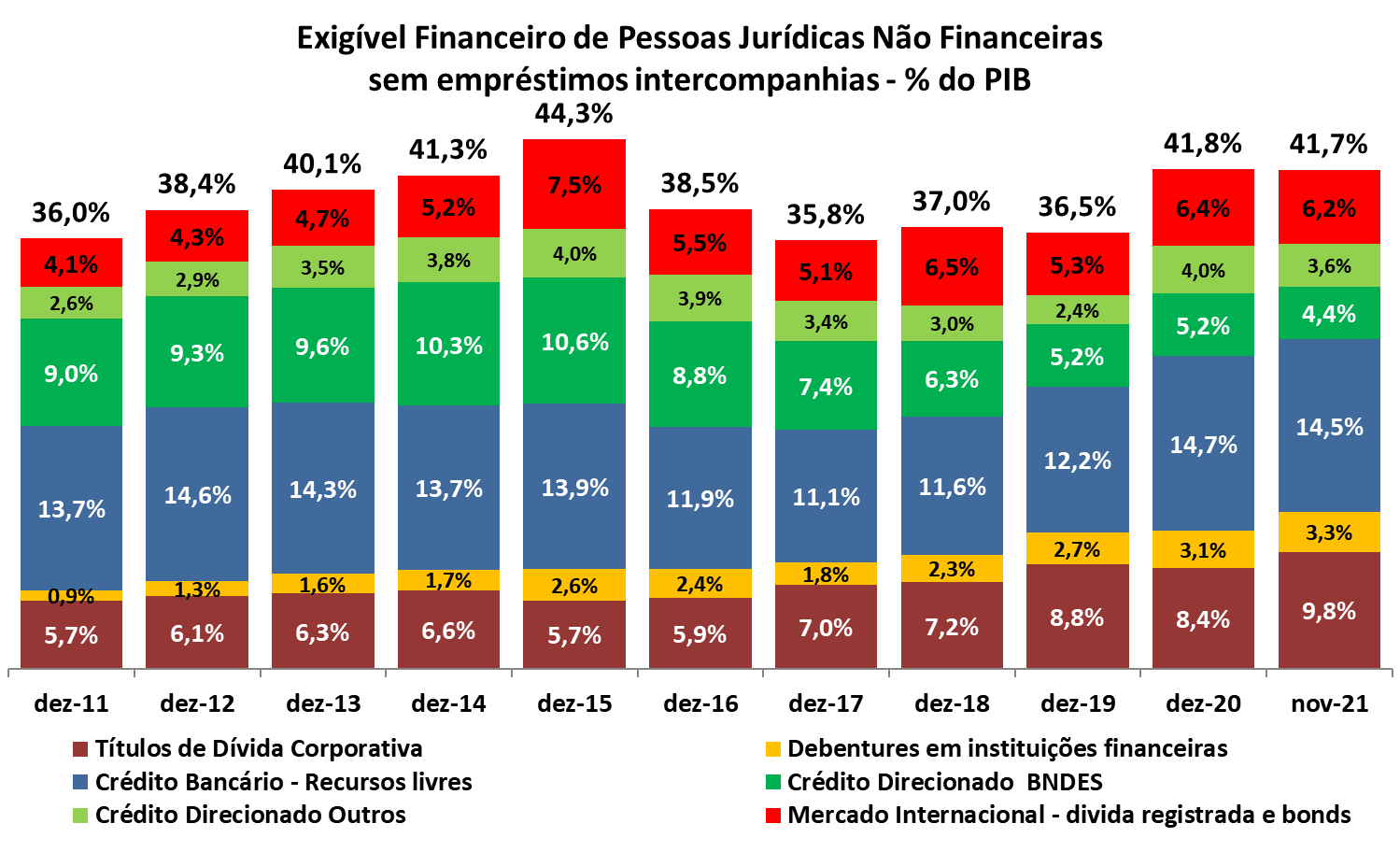 Fonte: Contas Financeiras CEMEC (BACEN, ANBIMA, CVM, B3 e Demonstrativos Financeiros de Entidades Não Financeiras)
Fipe - Fundação Instituto de Pesquisas Econômicas
29
Mudança de composição da dívida das empresas reflete aumento do saldo de dívida corporativa e recursos livres e queda da participação do crédito direcionado BNDES.
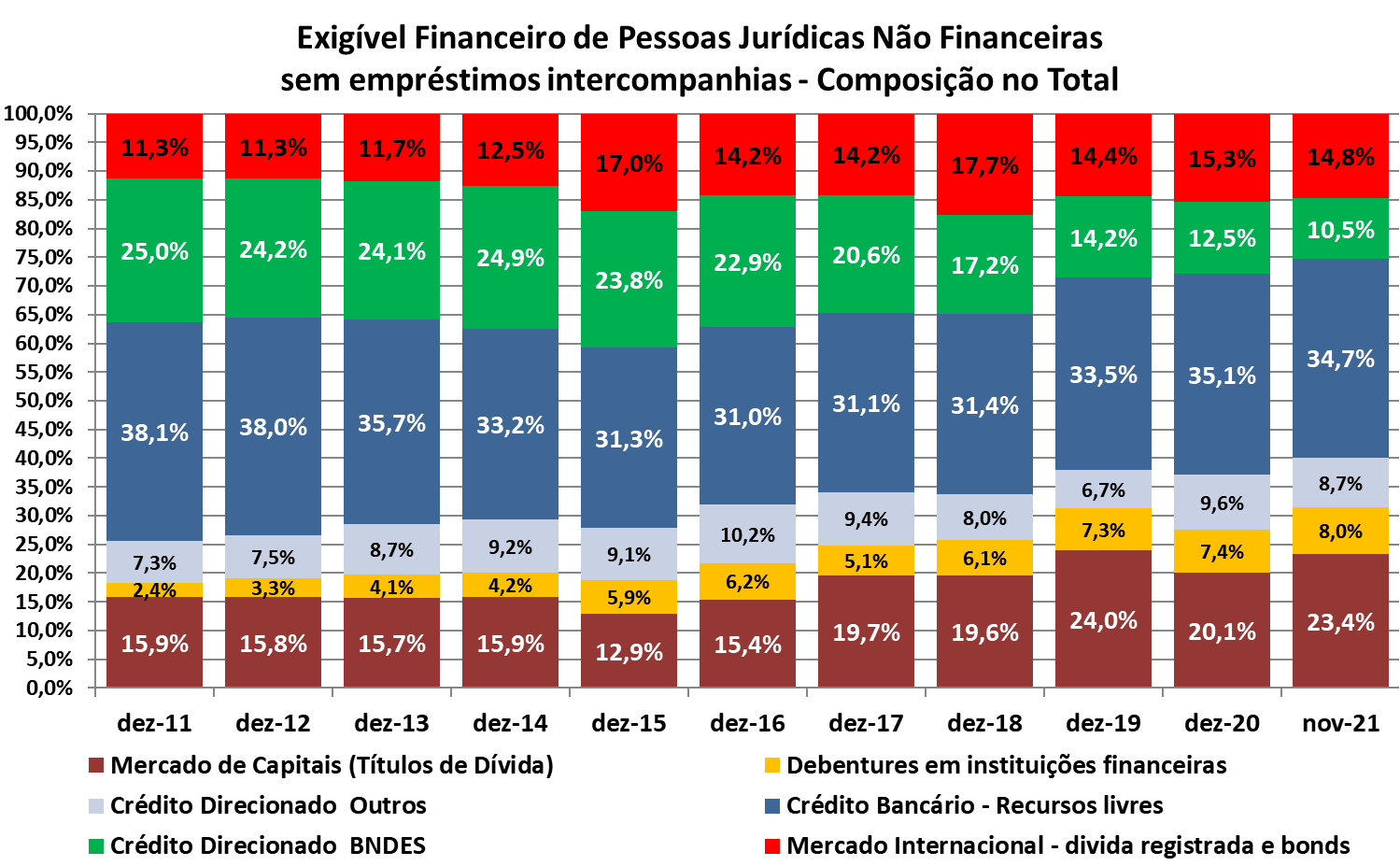 Fonte: Contas Financeiras CEMEC (BACEN, ANBIMA, CVM, B3 e Demonstrativos Financeiros de Entidades Não Financeiras)
Fipe - Fundação Instituto de Pesquisas Econômicas
30
No mercado doméstico, em novembro/2021, há crescimento de recursos de dívida corporativa e queda nas demais fontes.
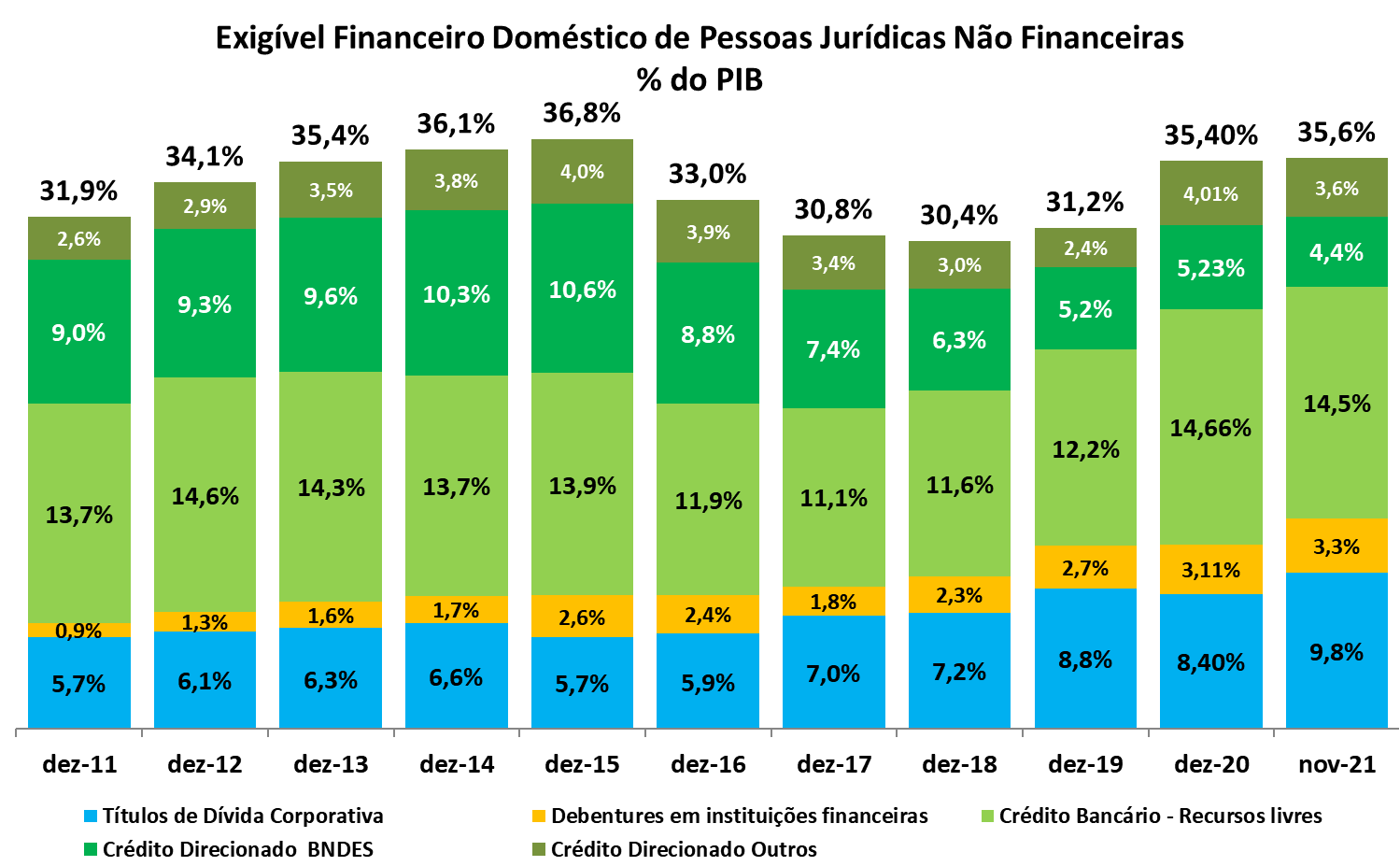 Fonte: Contas Financeiras CEMEC (BACEN, ANBIMA, CVM, B3 e Demonstrativos Financeiros de Empresas)
Fipe - Fundação Instituto de Pesquisas Econômicas
31
A participação de dívida corporativa no exigível das empresas é a maior da série
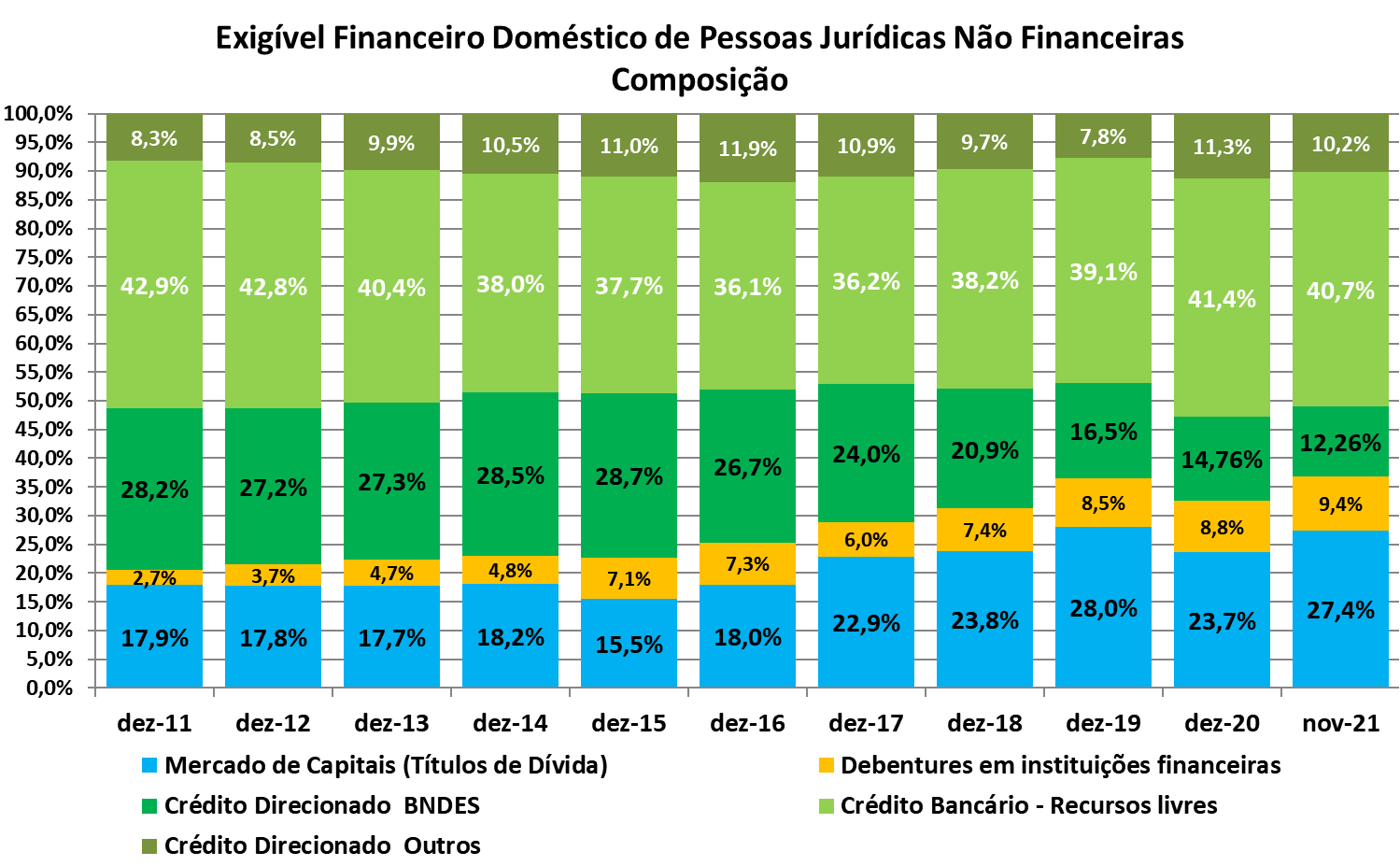 Fonte: Contas Financeiras CEMEC (BACEN, ANBIMA, CVM, B3 e Demonstrativos Financeiros de Entidades Não Financeiras)
Fipe - Fundação Instituto de Pesquisas Econômicas
32
A participação do saldo de crédito direcionado bancário que era dominante em 12/2016 (51,6%) cedeu espaço para o saldo de crédito de recursos livres que saltou para 64,4% em 11/2021
COMPOSIÇÃO DO SALDO DE CRÉDITO DOMÉSTICO BANCÁRIO %
Fonte: Contas Financeiras CEMEC (BACEN, ANBIMA, CVM, B3 e Demonstrativos Financeiros de Entidades Não Financeiras)
Fipe - Fundação Instituto de Pesquisas Econômicas
33
A participação do saldo de recursos não direcionados tomados no mercado doméstico na forma de crédito de recursos livres e títulos de dívida do mercado de capitais salta de 61,4% em 12/2016 para 77,5% em 11/2021.
COMPOSIÇÃO DO SALDO DE RECURSOS TOMADOS NO MERCADO DOMÉSTICO  - CRÉDITO BANCÁRIO E MERCADO DE DÍVIDA CORPORATIVA %
Fonte: Contas Financeiras CEMEC (BACEN, ANBIMA, CVM, B3 e Demonstrativos Financeiros de Entidades Não Financeiras)
Fipe - Fundação Instituto de Pesquisas Econômicas
34
Composição do Exigível Financeiro de Todas as Empresas Não Financeiras Brasileiras em novembro de 2021
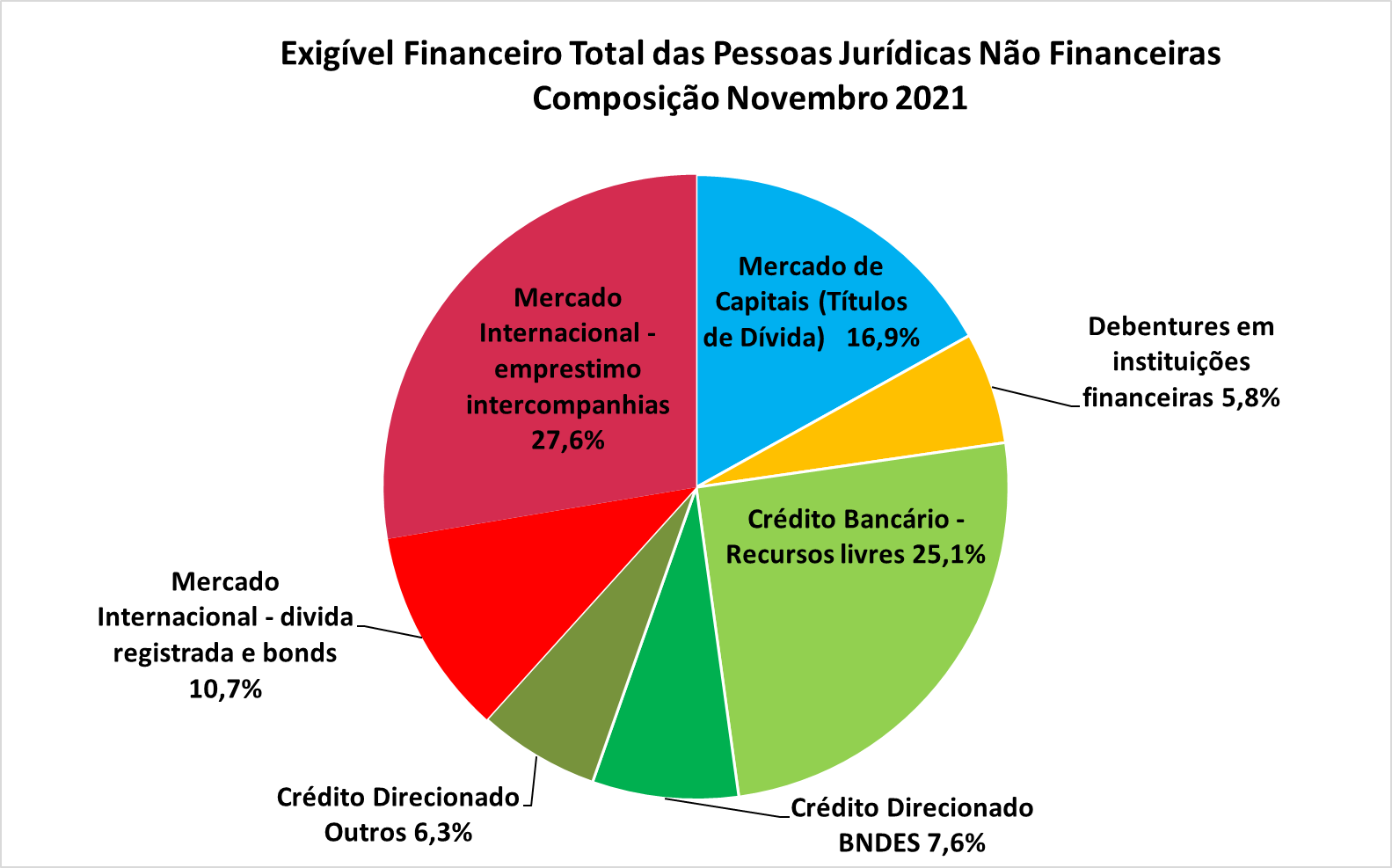 Fonte: Contas Financeiras CEMEC (BACEN, ANBIMA, CVM, B3 e Demonstrativos Financeiros de Entidades Não Financeiras)
Fipe - Fundação Instituto de Pesquisas Econômicas
35
6. Recursos do mercado de capitais
Fipe - Fundação Instituto de Pesquisas Econômicas
36
As emissões primárias de ações continuam apresentando grande crescimento.
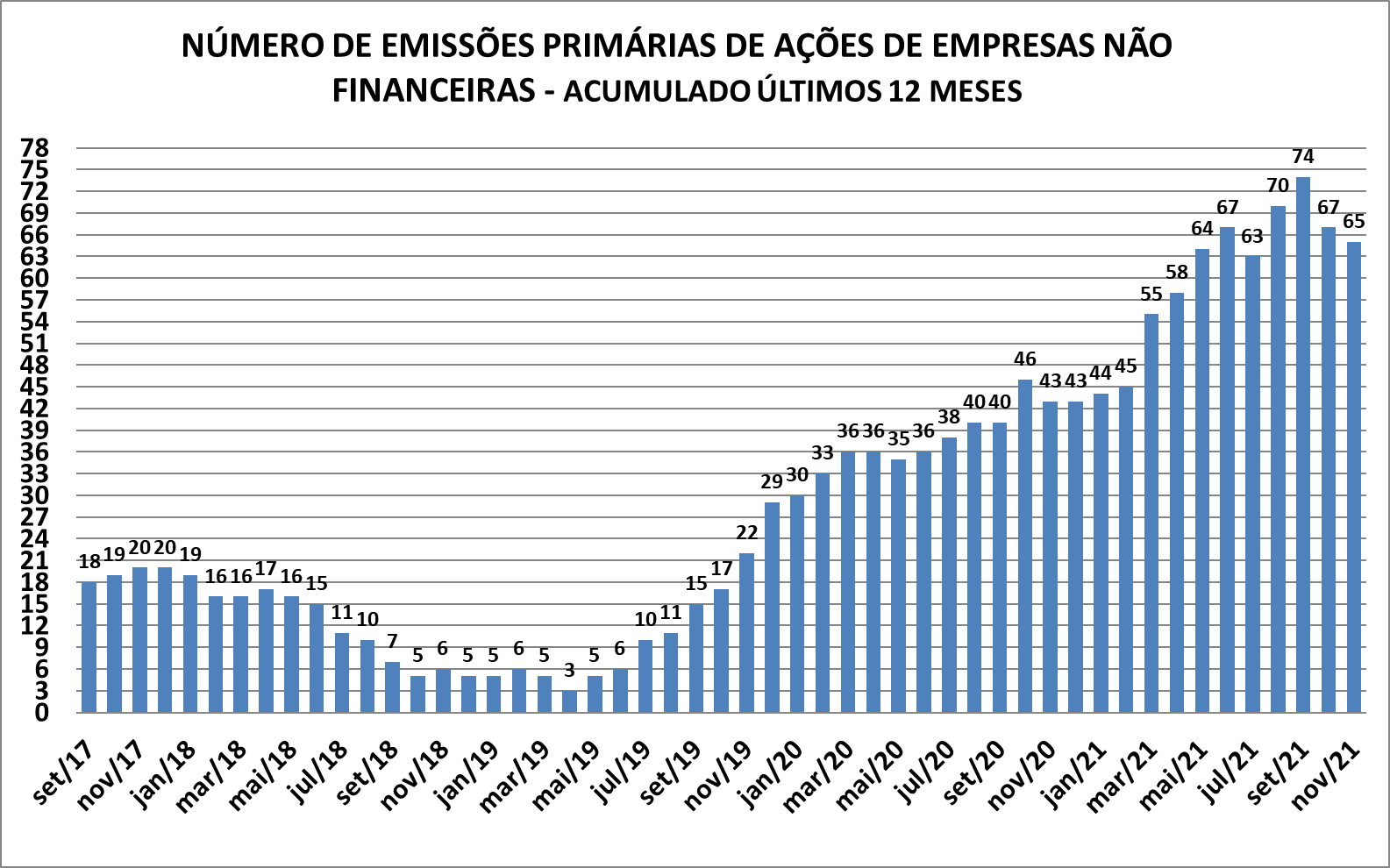 Fonte: CVM e Anbima Elaboração: CEMEC Fipe
Fipe - Fundação Instituto de Pesquisas Econômicas
37
As emissões primárias de ações continuam apresentando grande crescimento.
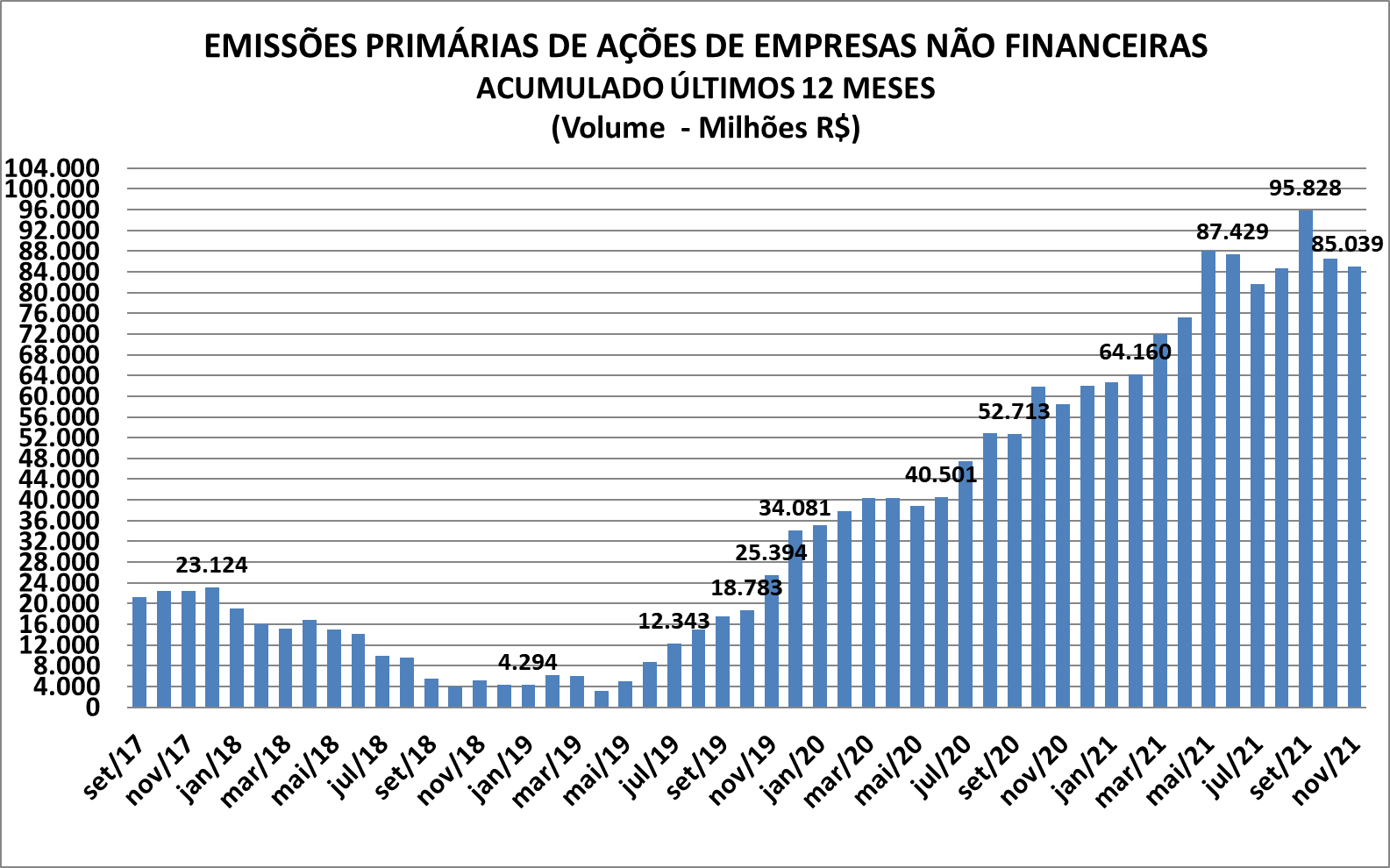 Fonte: CVM e Anbima Elaboração: CEMEC Fipe
Fipe - Fundação Instituto de Pesquisas Econômicas
38
Emissões de Títulos de Dívida Corporativa
Fonte: CVM e Anbima Elaboração: CEMEC Fipe
Fipe - Fundação Instituto de Pesquisas Econômicas
39
Grande crescimento do saldo de títulos de divida corporativa em 2021 deve-se ao crescimento da colocação de debêntures.
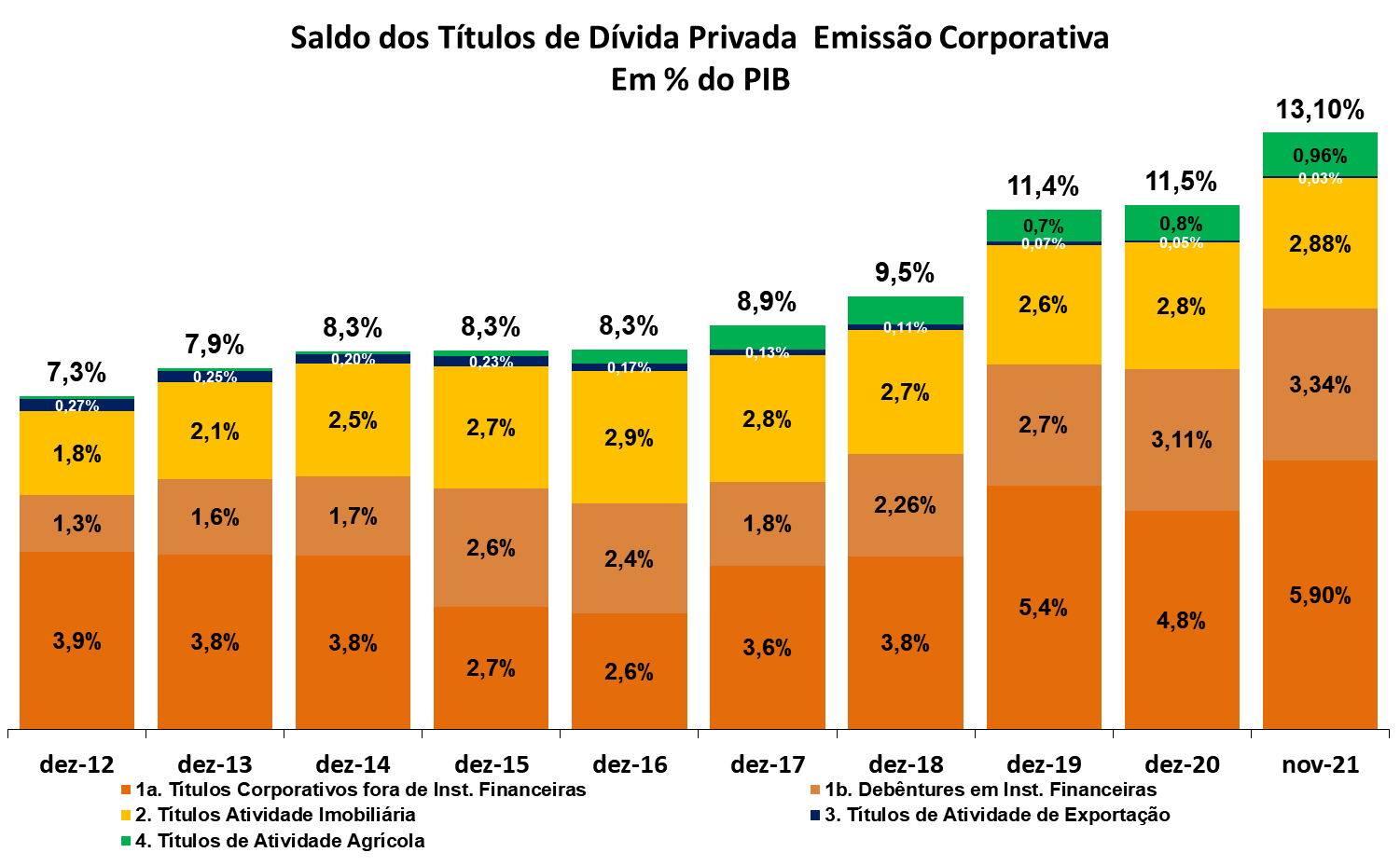 Fonte: CVM e Anbima Elaboração: CEMEC Fipe
Fipe - Fundação Instituto de Pesquisas Econômicas
40
Em novembro/2021 o saldo de títulos corporativos atinge 70,5% do total de títulos de dívida.
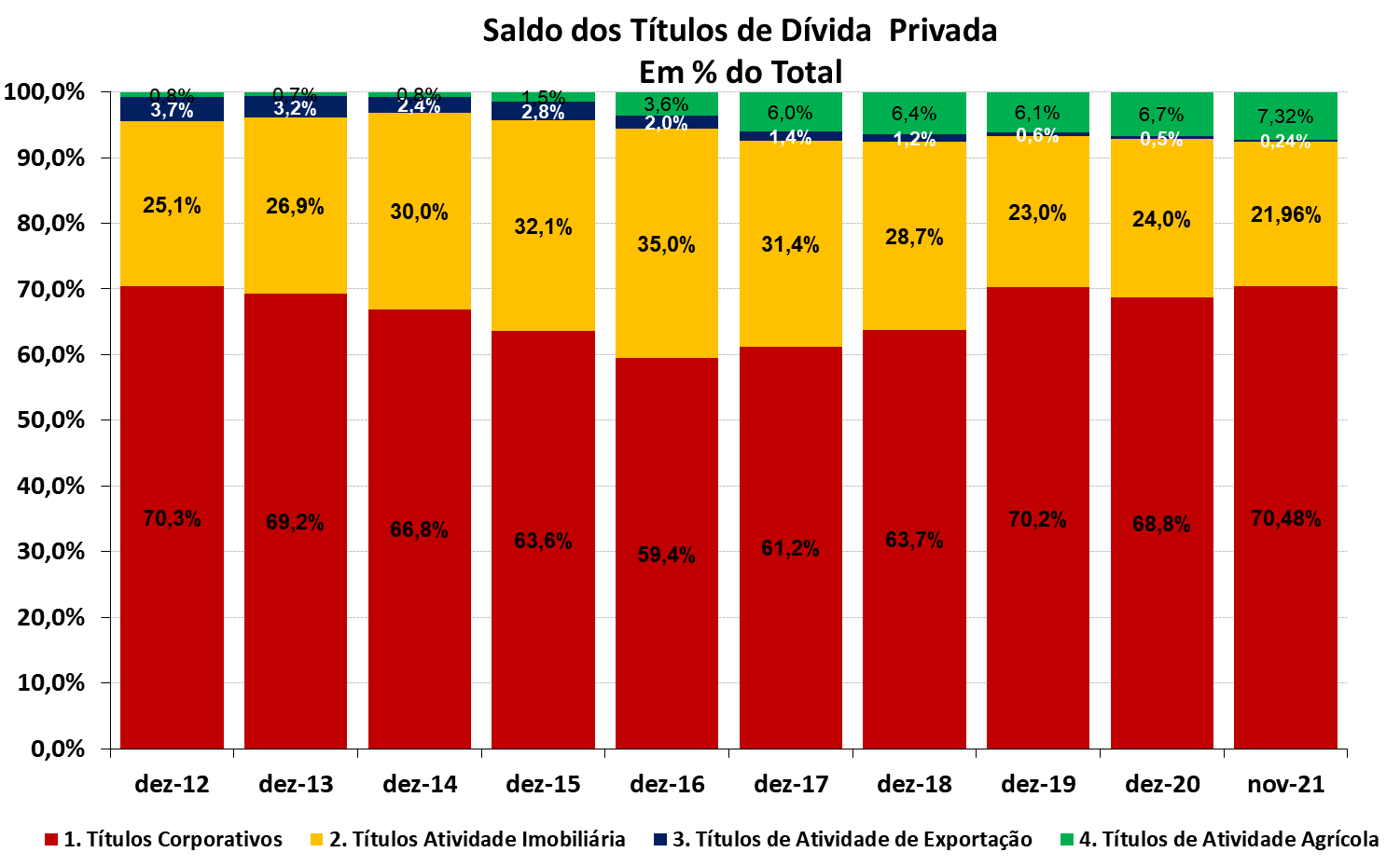 Fonte: CVM e Anbima Elaboração: CEMEC Fipe
Fipe - Fundação Instituto de Pesquisas Econômicas
41
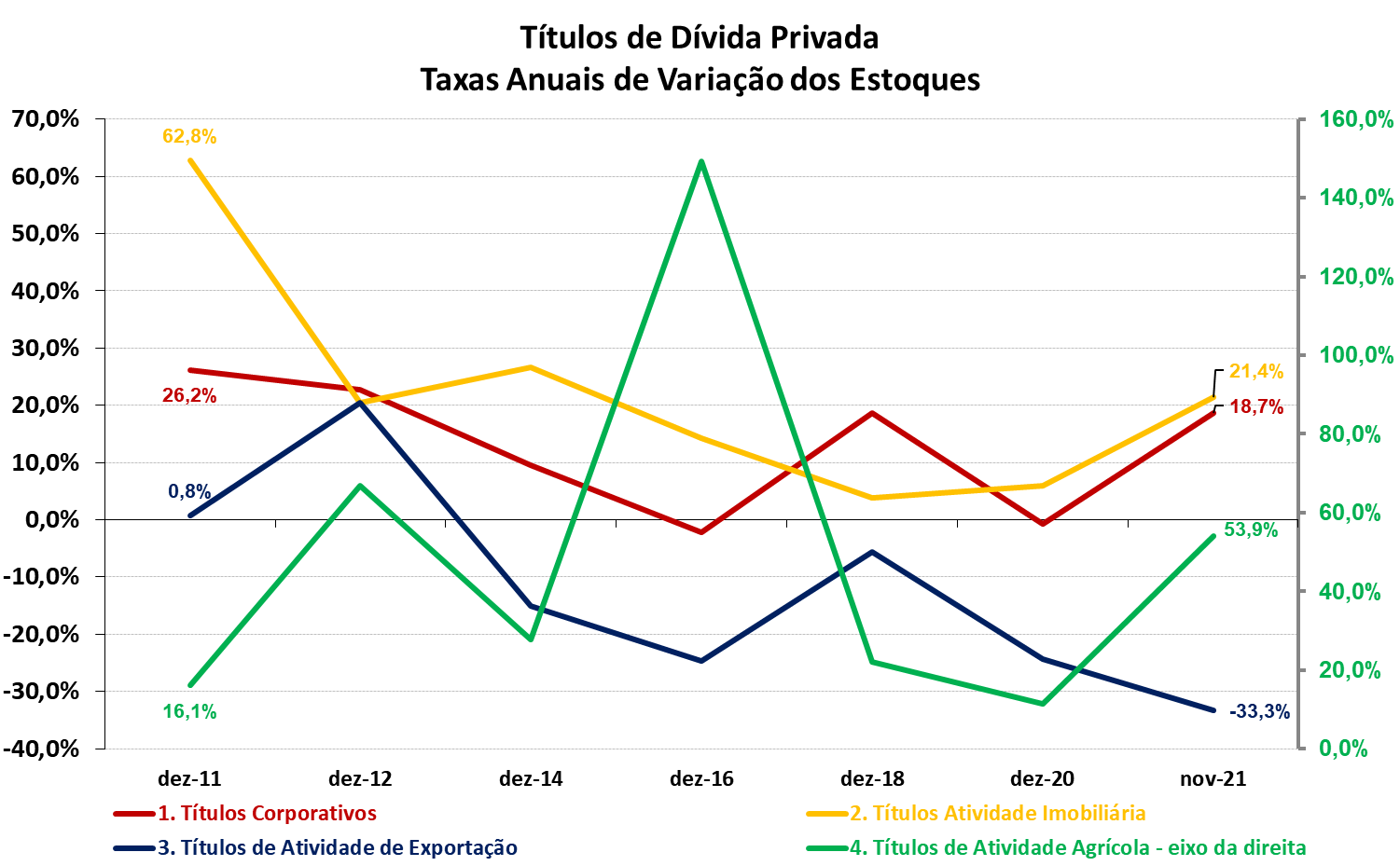 Fonte: CVM e Anbima Elaboração: CEMEC Fipe
Fipe - Fundação Instituto de Pesquisas Econômicas
42
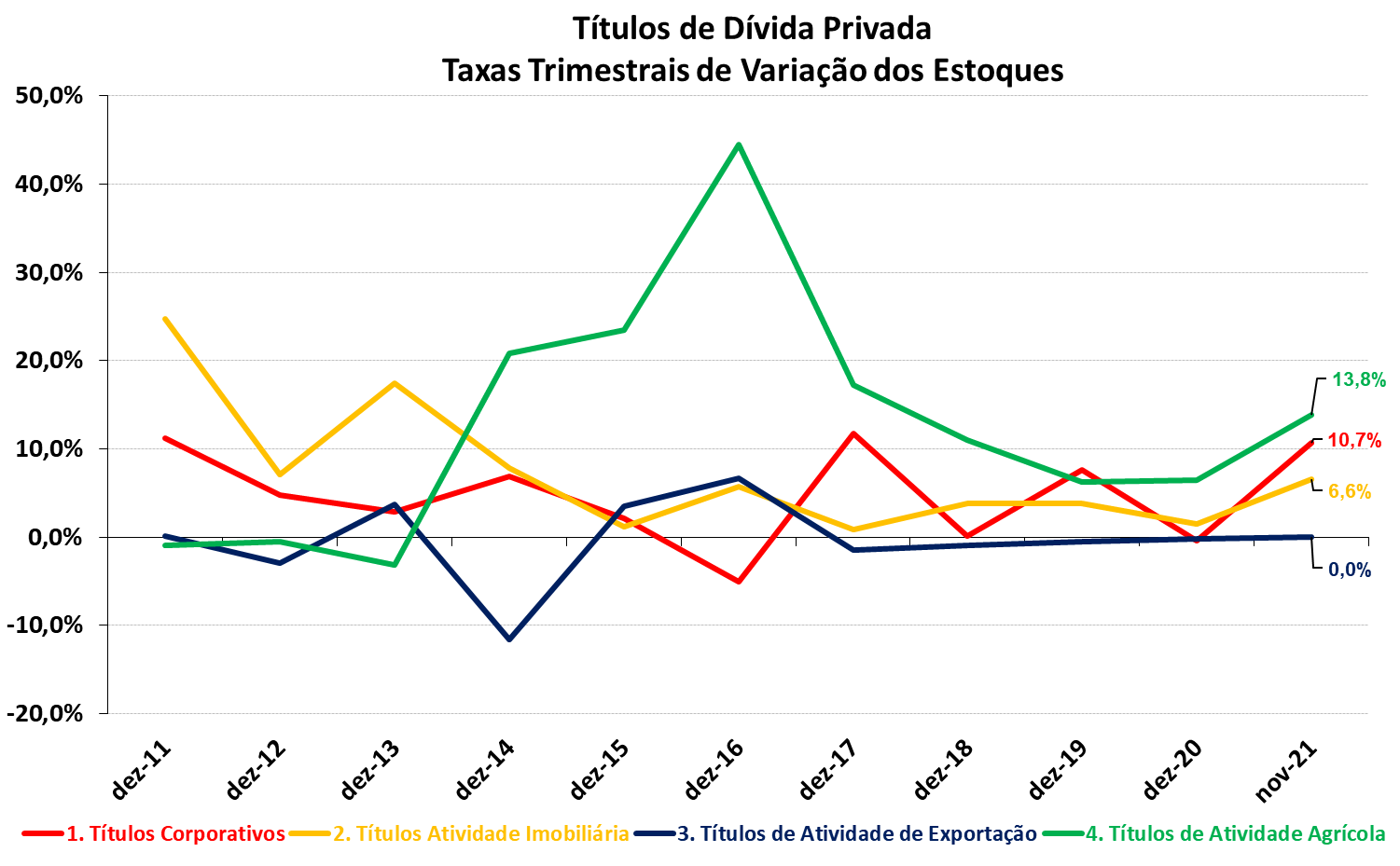 Fonte: CVM e Anbima Elaboração: CEMEC Fipe
Fipe - Fundação Instituto de Pesquisas Econômicas
43
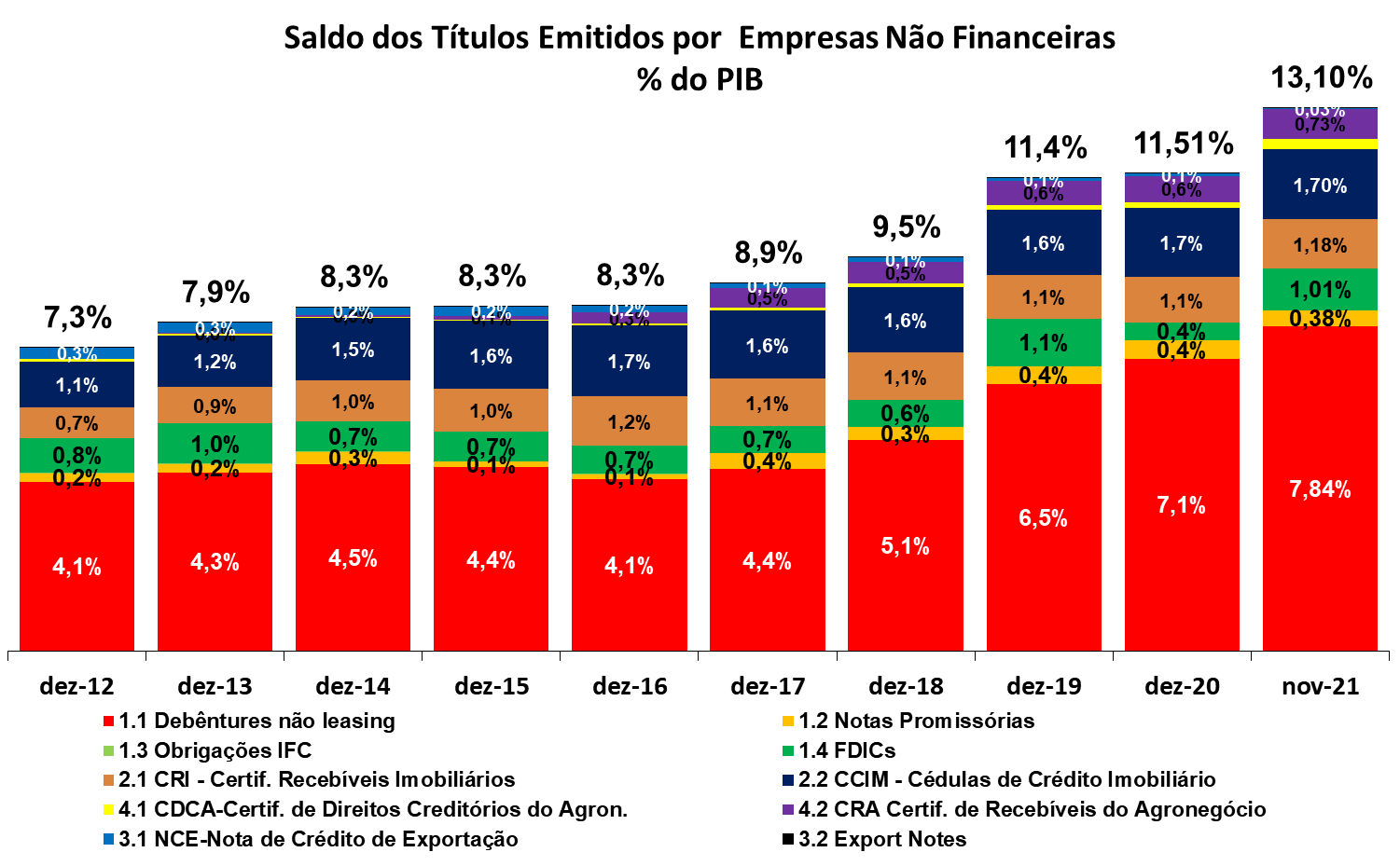 Fonte: CVM e Anbima Elaboração: CEMEC Fipe
Fipe - Fundação Instituto de Pesquisas Econômicas
44
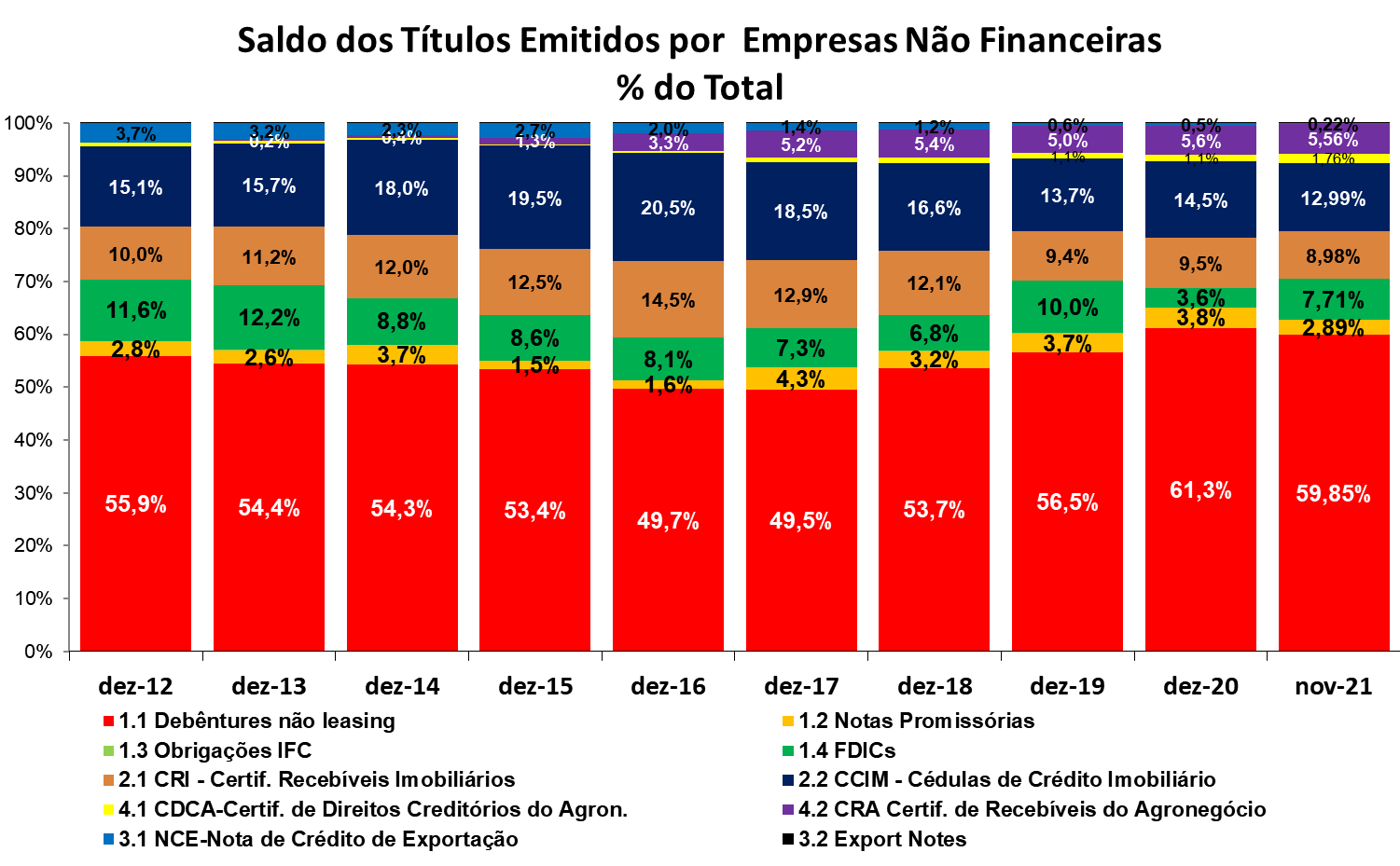 Fipe - Fundação Instituto de Pesquisas Econômicas
45
7. Recursos de crédito bancário
Fipe - Fundação Instituto de Pesquisas Econômicas
46
Em novembro/2021 o saldo de crédito bancário PJ atinge  22,5% do PIB com queda em relação a dez/2020
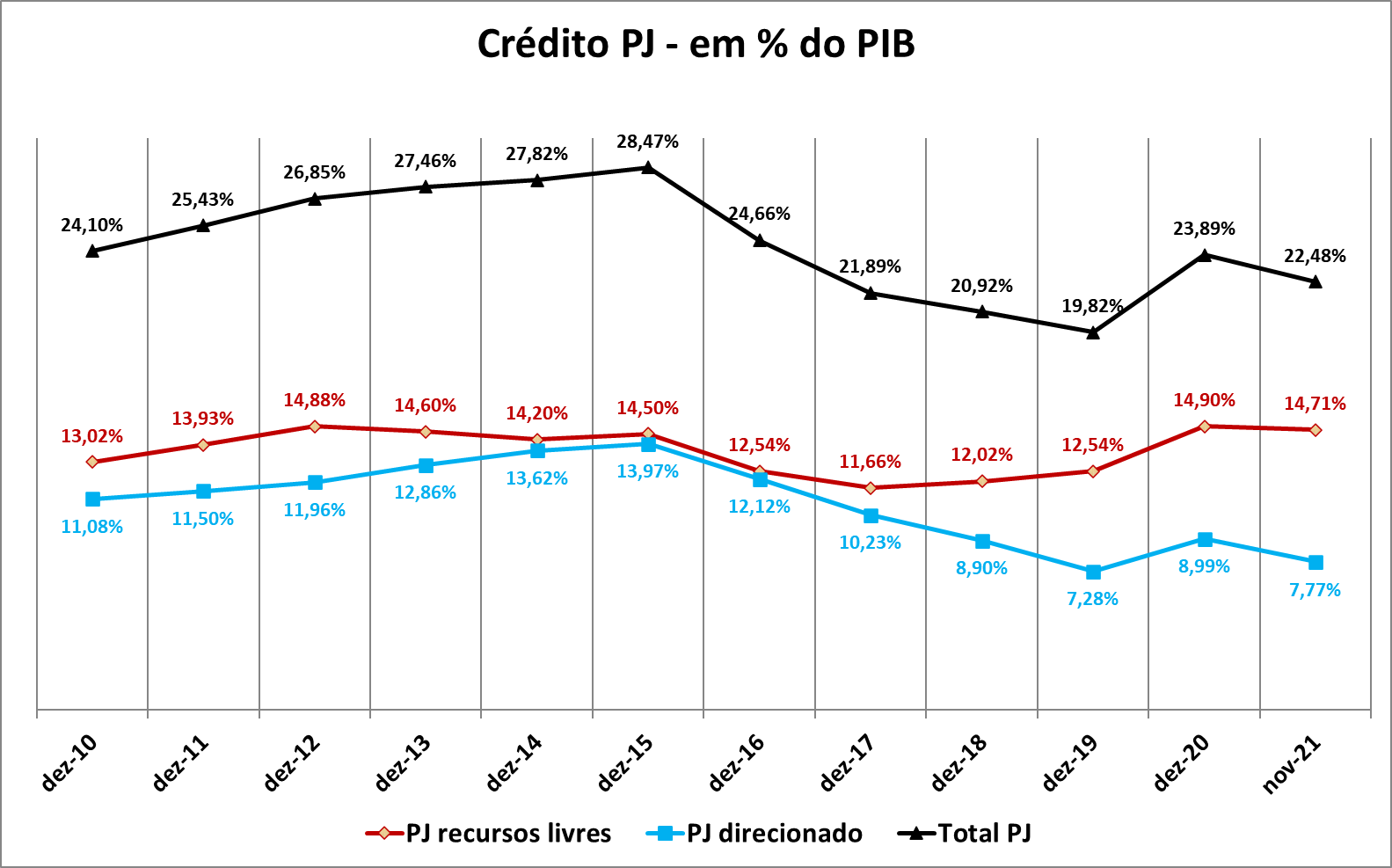 Fonte: Bacen Elaboração: CEMEC Fipe
Fipe - Fundação Instituto de Pesquisas Econômicas
47
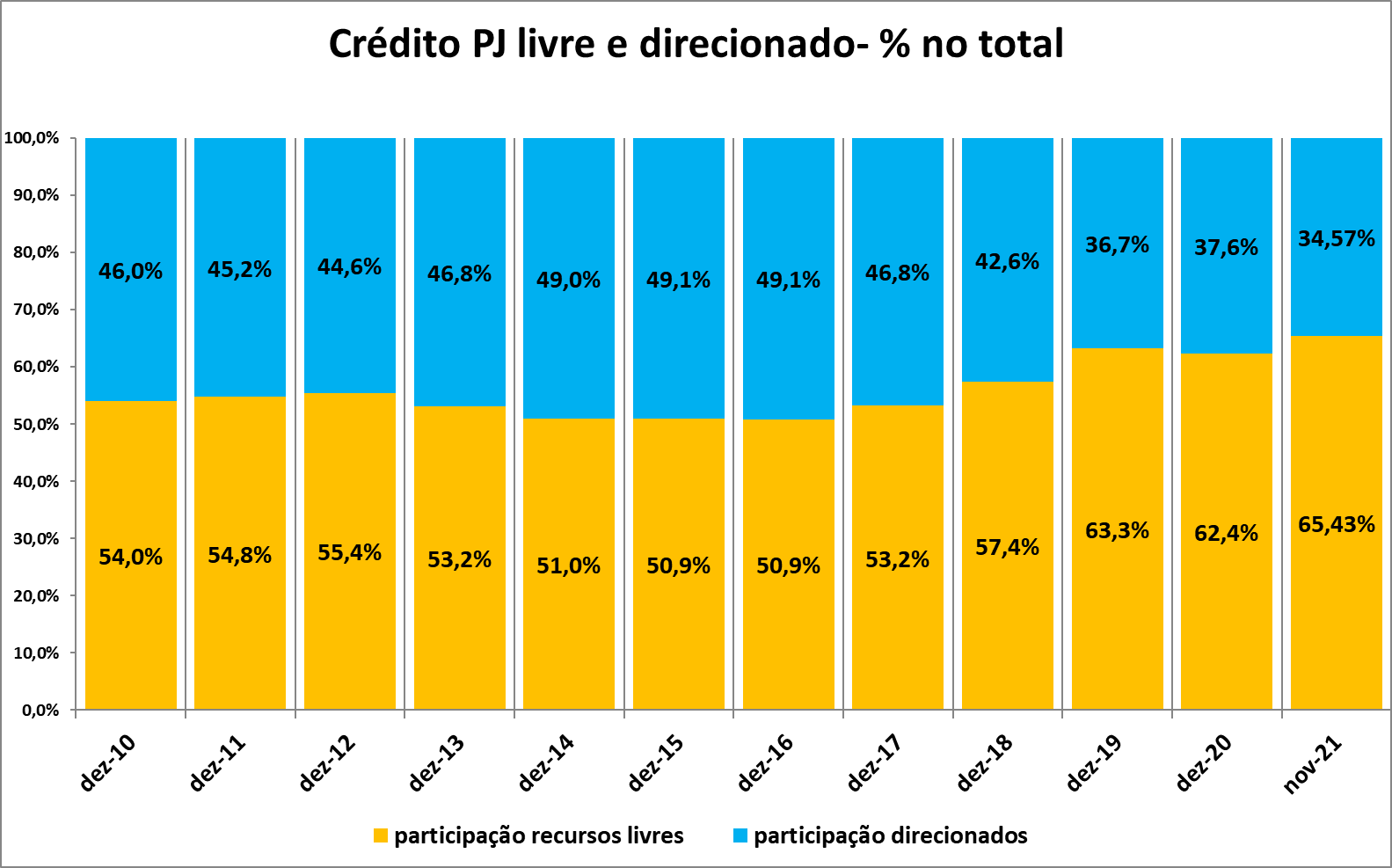 Fonte: Bacen Elaboração: CEMEC Fipe
Fipe - Fundação Instituto de Pesquisas Econômicas
48
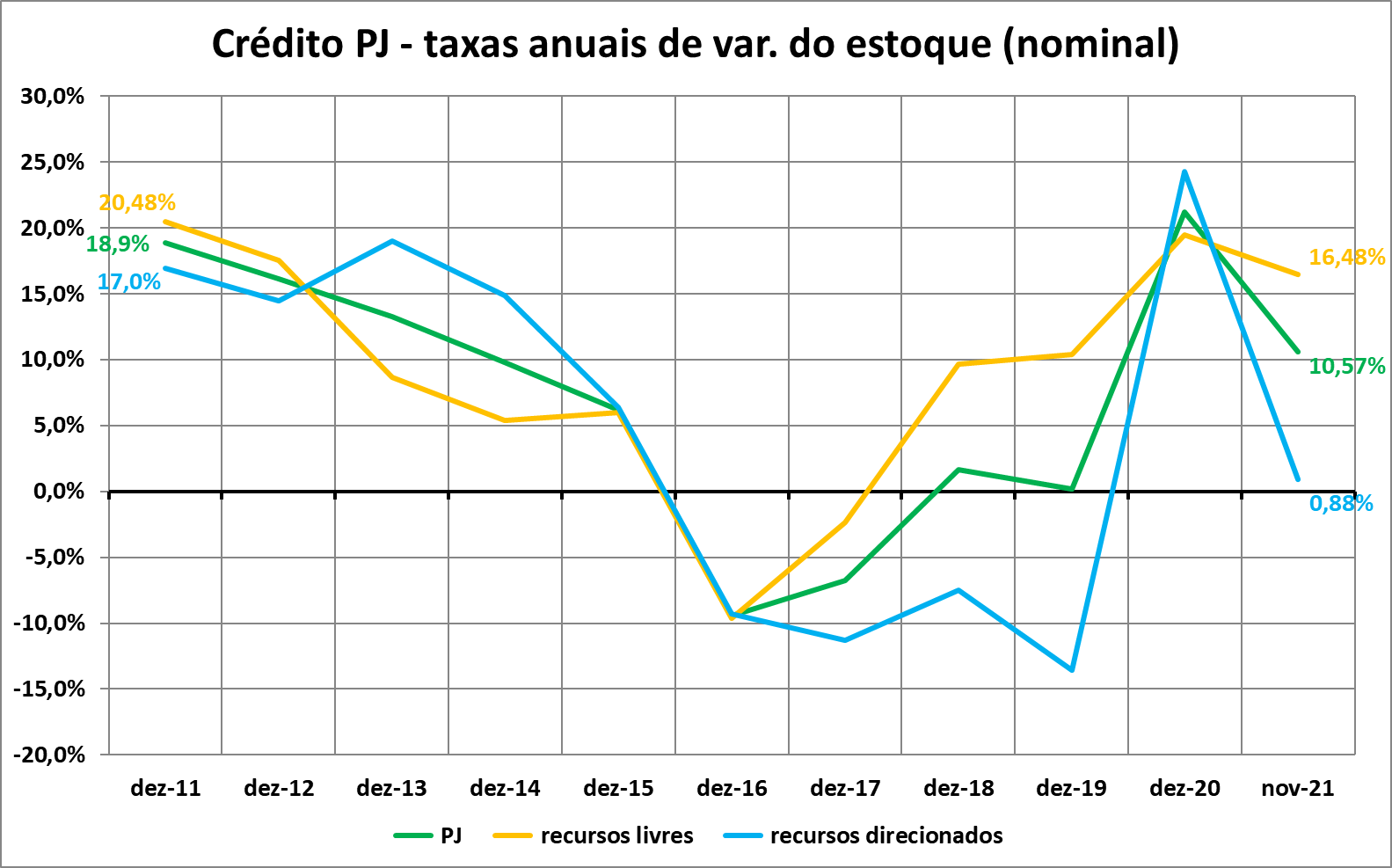 Fonte: Bacen Elaboração: CEMEC Fipe
Fipe - Fundação Instituto de Pesquisas Econômicas
49
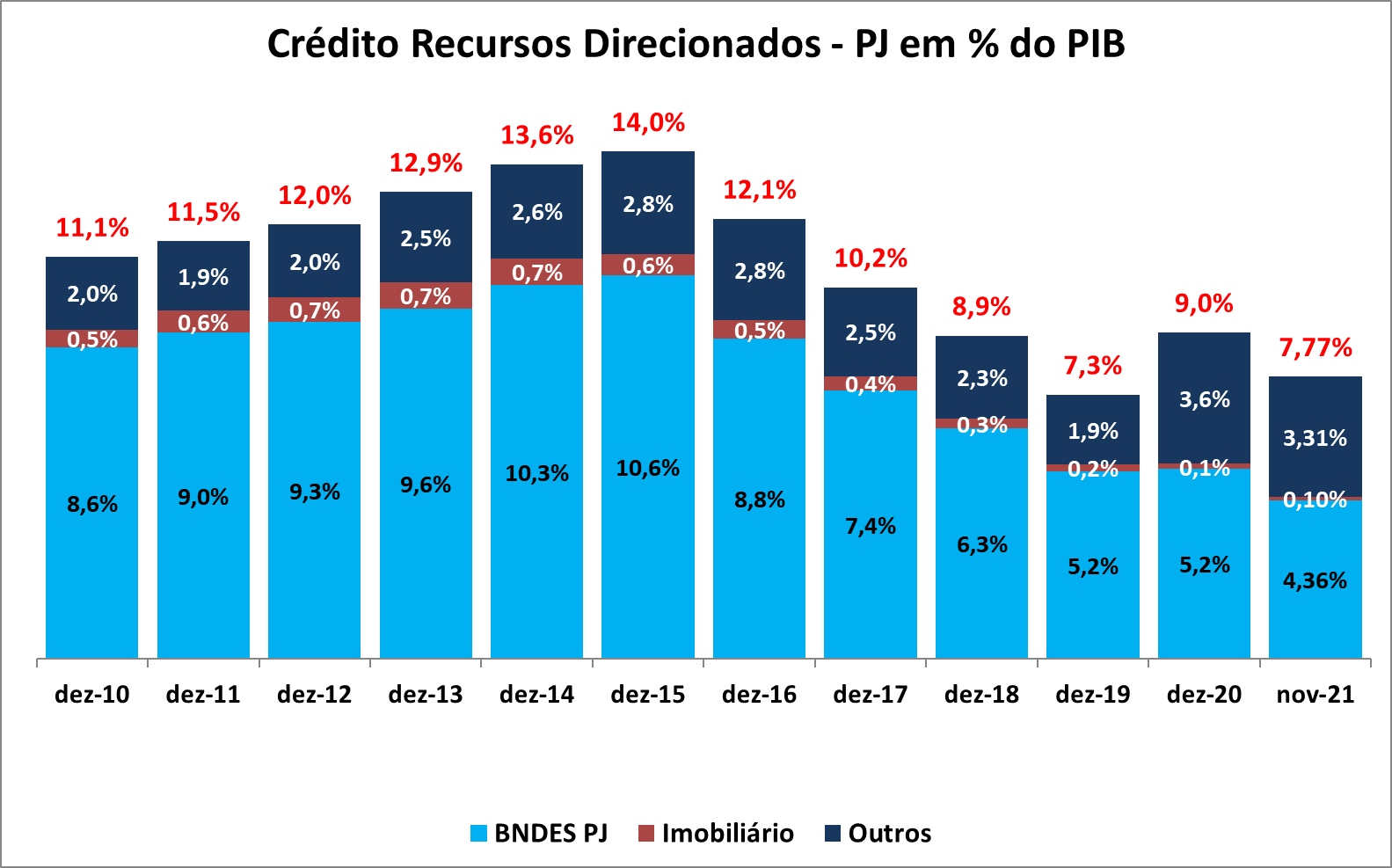 Fonte: Bacen Elaboração: CEMEC Fipe
Fipe - Fundação Instituto de Pesquisas Econômicas
50
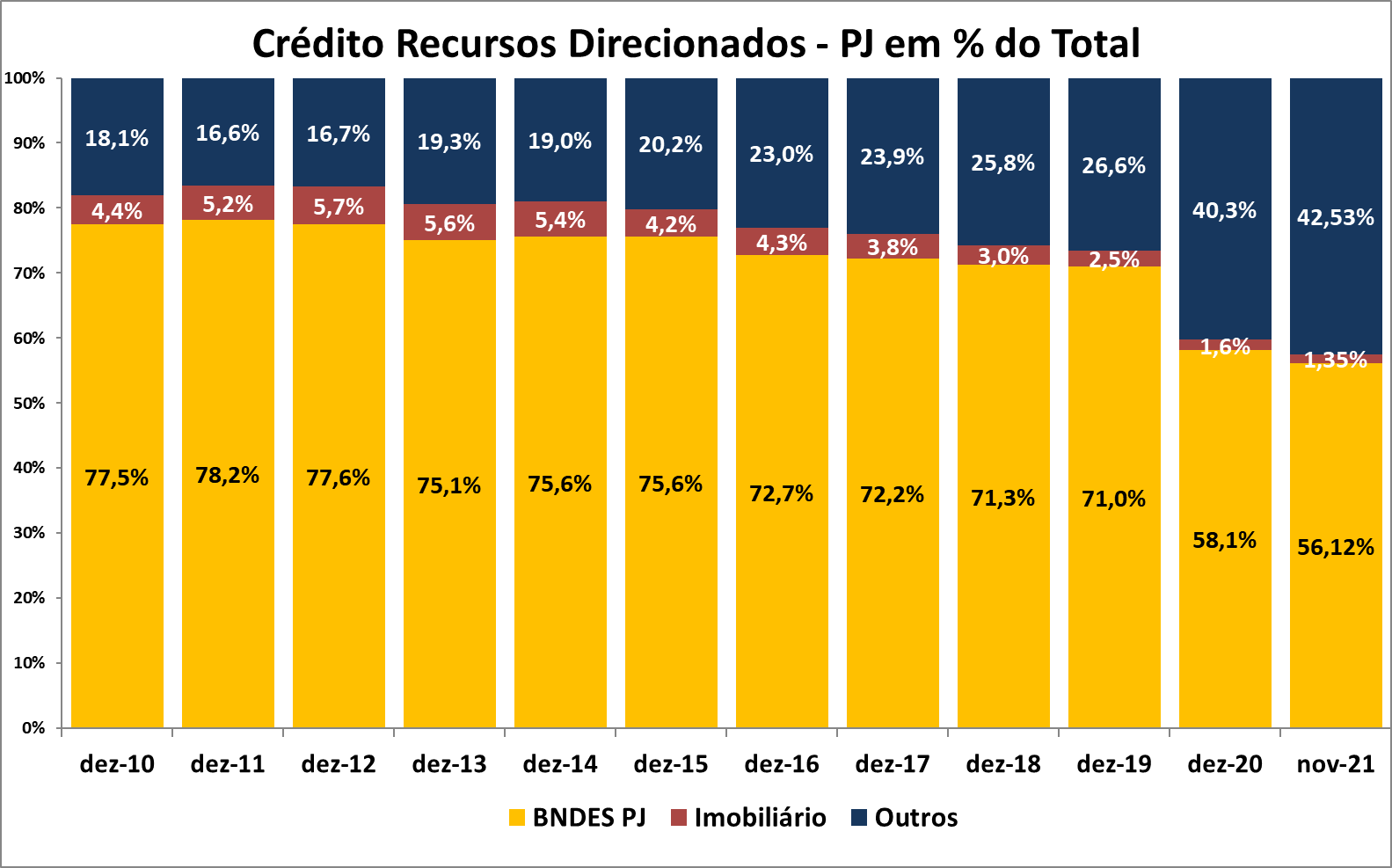 Fonte: Bacen Elaboração: CEMEC Fipe
Fipe - Fundação Instituto de Pesquisas Econômicas
51
Crédito outros direcionados PJ (rural, microcrédito e outros) tem elevado crescimento
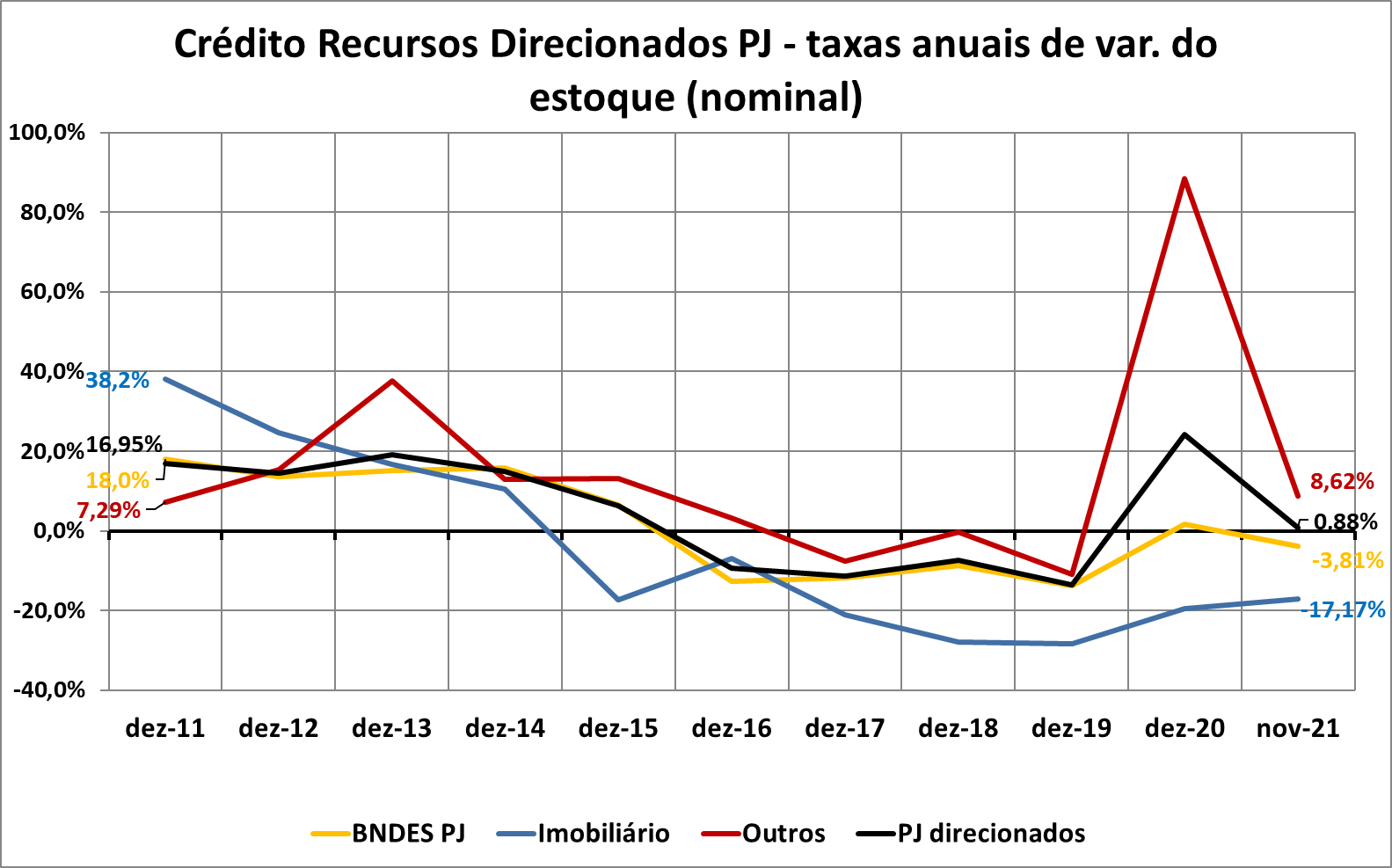 Fonte: Bacen Elaboração: CEMEC Fipe
Fipe - Fundação Instituto de Pesquisas Econômicas
52
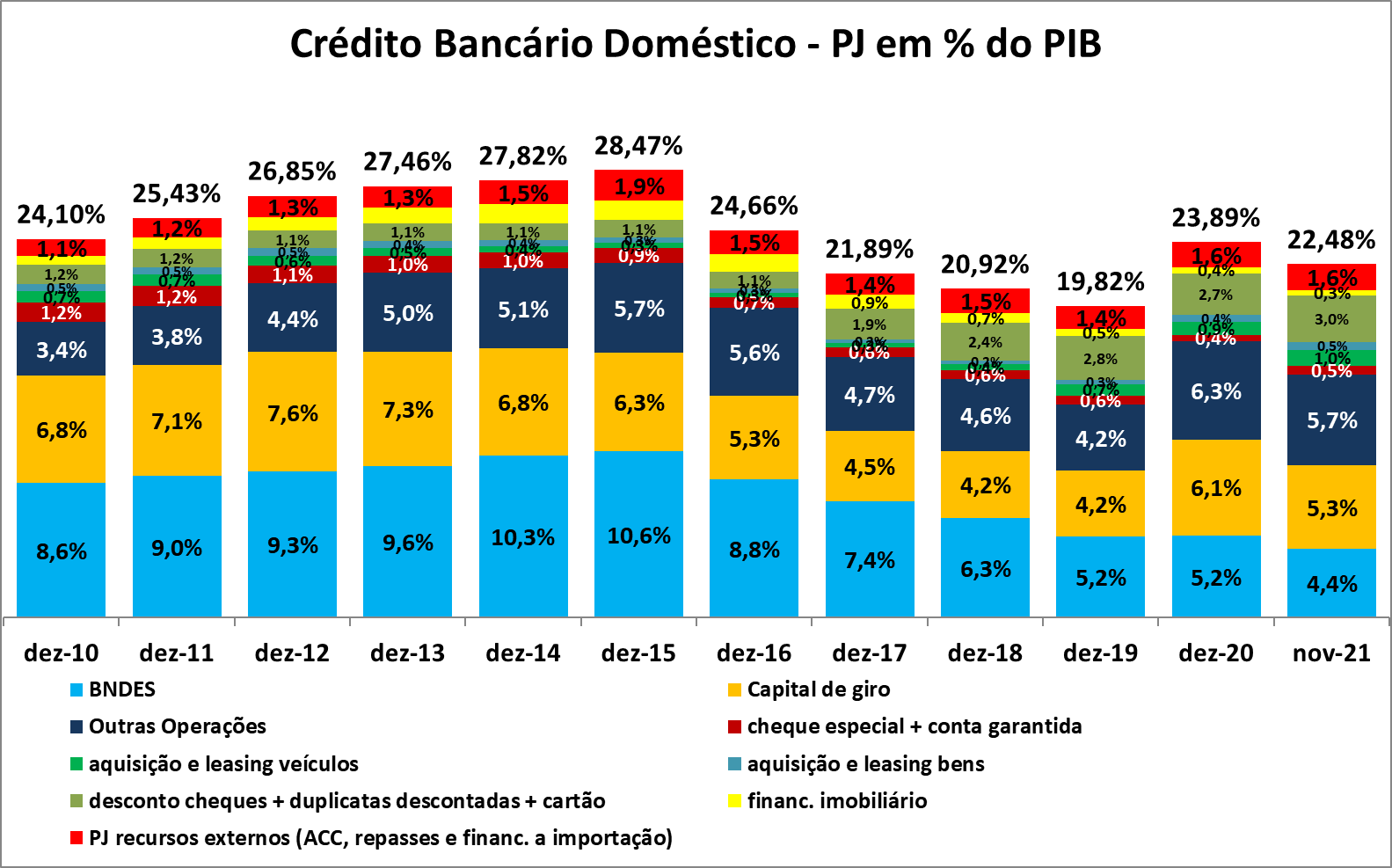 Fonte: Bacen Elaboração: CEMEC Fipe
Fipe - Fundação Instituto de Pesquisas Econômicas
53
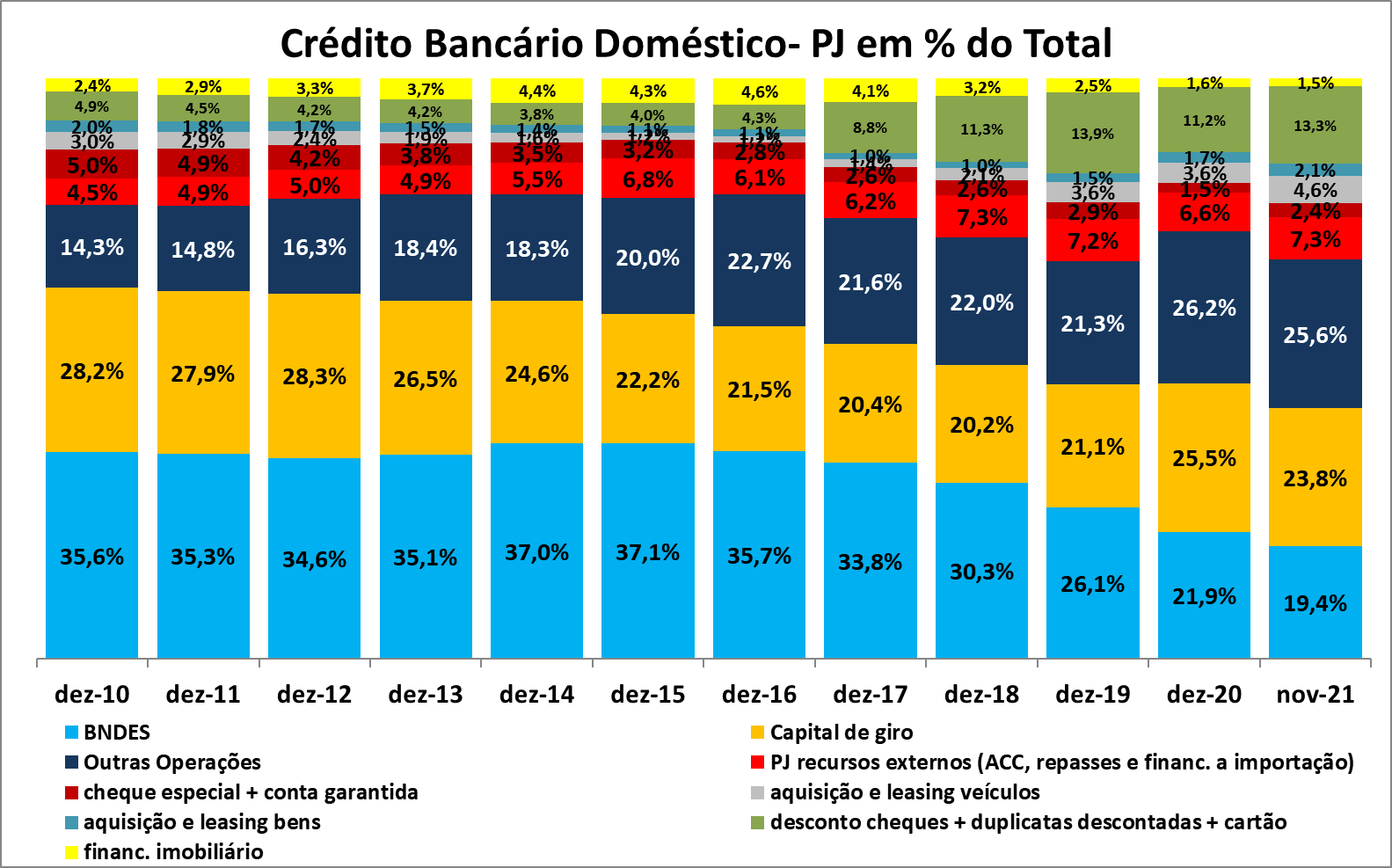 Fonte: Bacen Elaboração: CEMEC Fipe
Fipe - Fundação Instituto de Pesquisas Econômicas
54
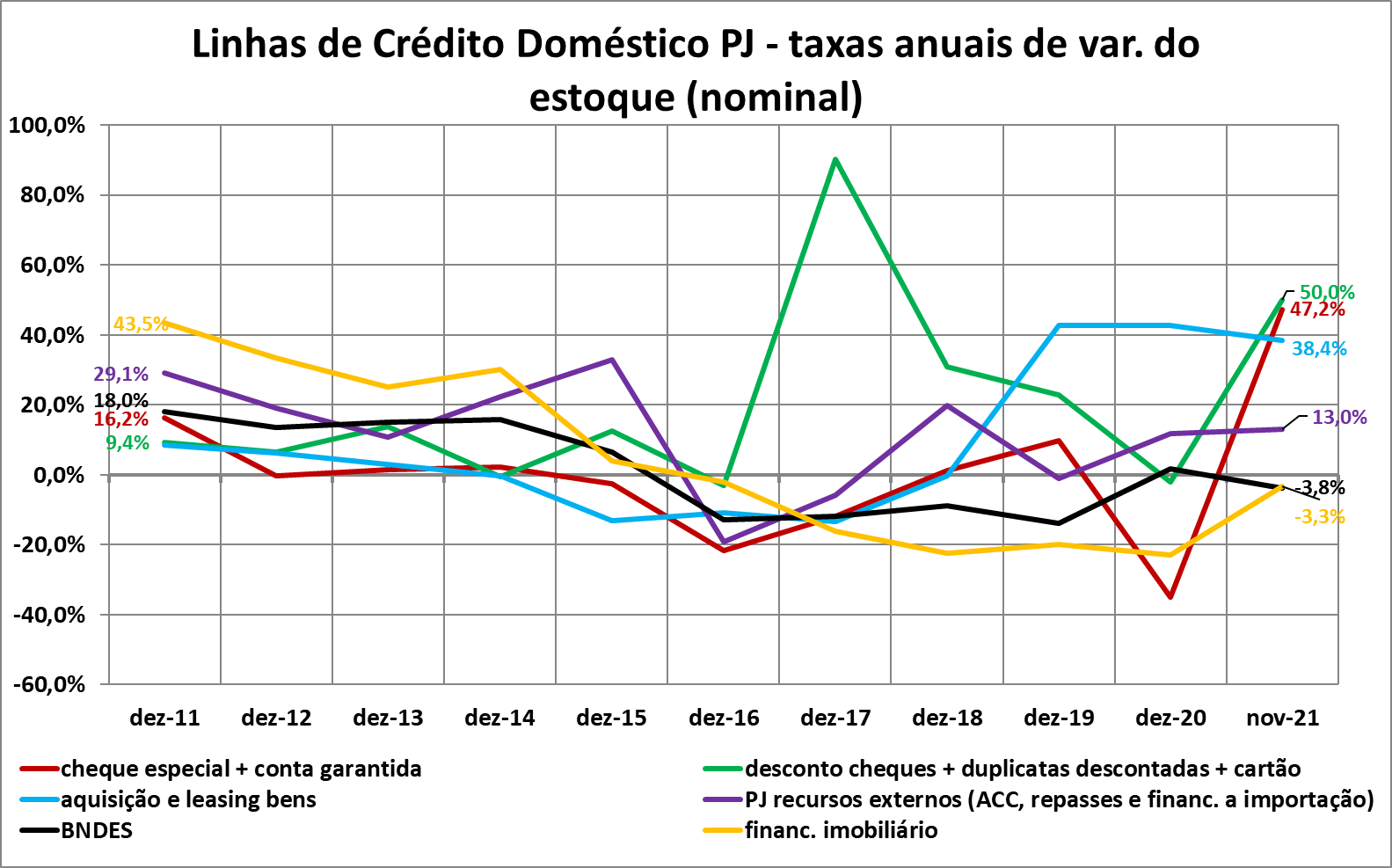 Fonte: Bacen Elaboração: CEMEC Fipe
Fipe - Fundação Instituto de Pesquisas Econômicas
55
Aumento de capital de giro, antecipação de cartão de crédito e outras
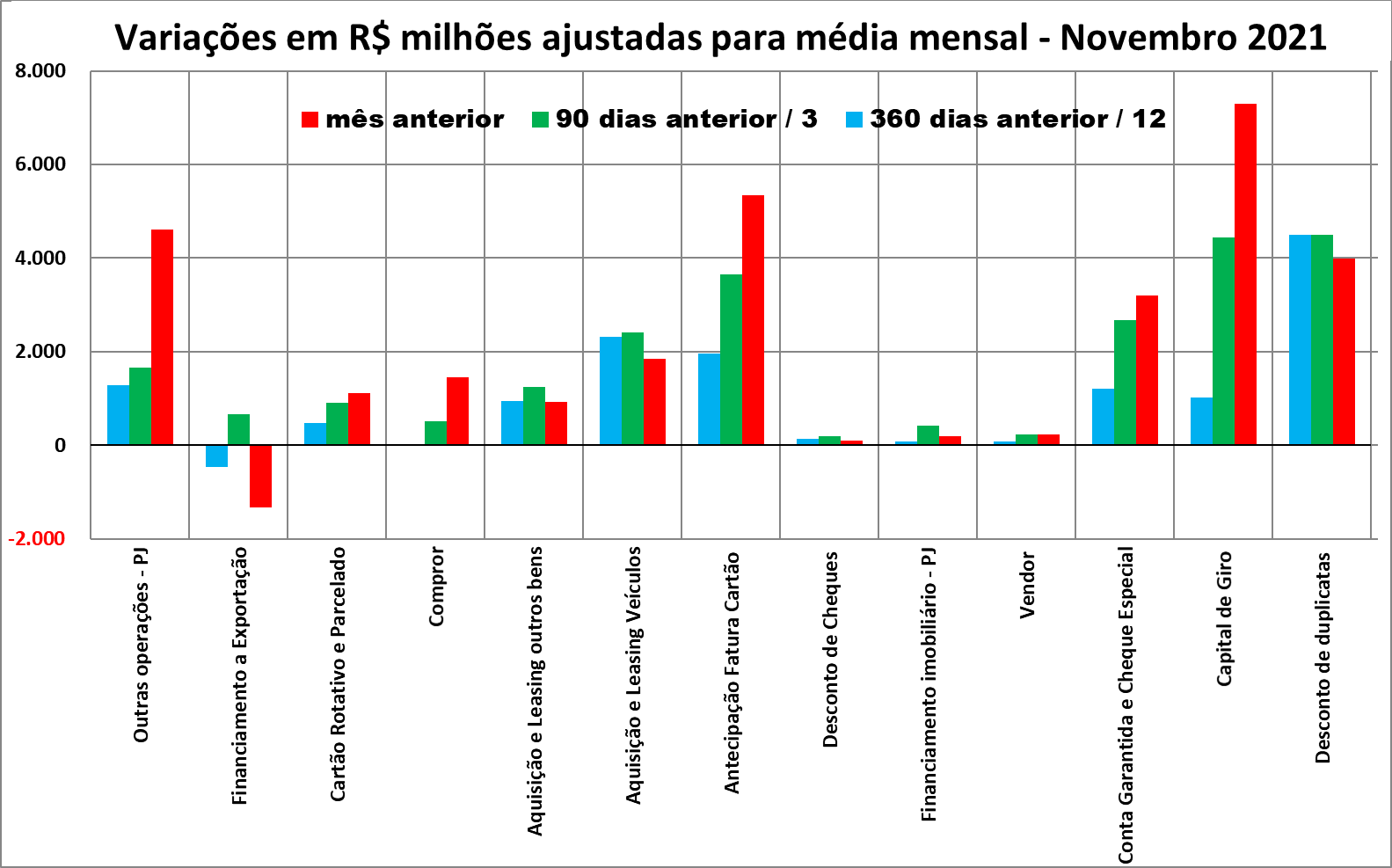 Fonte: Bacen Elaboração: CEMEC Fipe
Fipe - Fundação Instituto de Pesquisas Econômicas
56
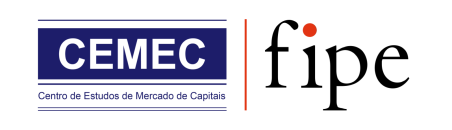 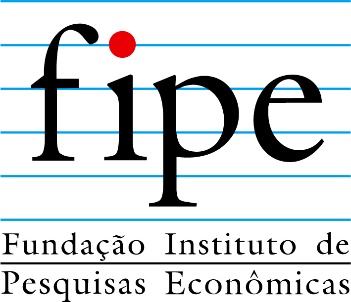 O CEMEC FIPE não se responsabiliza pelo uso dessas informações como base para decisões relacionadas com investimento ou desinvestimento ou qualquer outra que possa causar algum prejuízo, de qualquer natureza, aos usuários da informação.
As opiniões emitidas nesta publicação são de inteira e exclusiva responsabilidade dos autores, não exprimindo, necessariamente, o ponto de vista do Centro de Estudos de Mercado de Capitais da FIPE. Todos os dados utilizados foram obtidos das fontes citadas e podem sofrer revisões. A publicação foi produzida com as informações existentes em janeiro de 2021. 
Dúvidas e Comentários:
cemec@fipe.org.br
Equipe Técnica:
Diretor: Carlos Antonio Rocca
Superintendente Técnico: Lauro Modesto Santos Jr.
Analistas: Marly Paes e Fernando M. Fumagalli
Fipe - Fundação Instituto de Pesquisas Econômicas
57